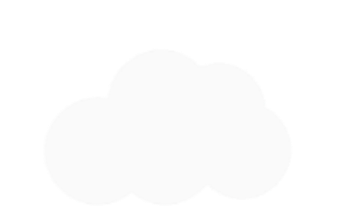 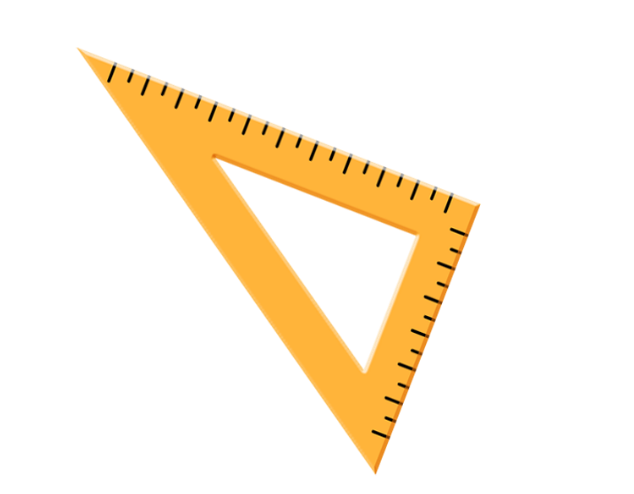 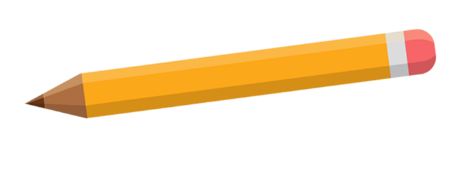 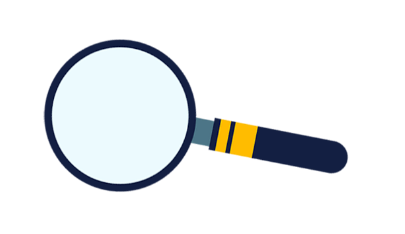 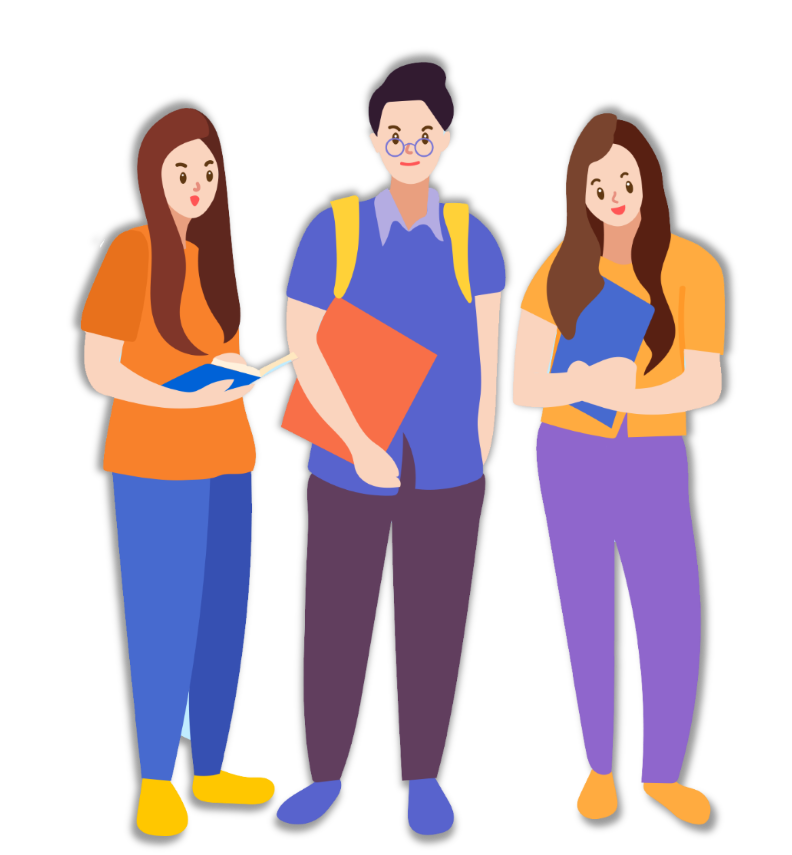 做
做
到
到
誠信品德教育
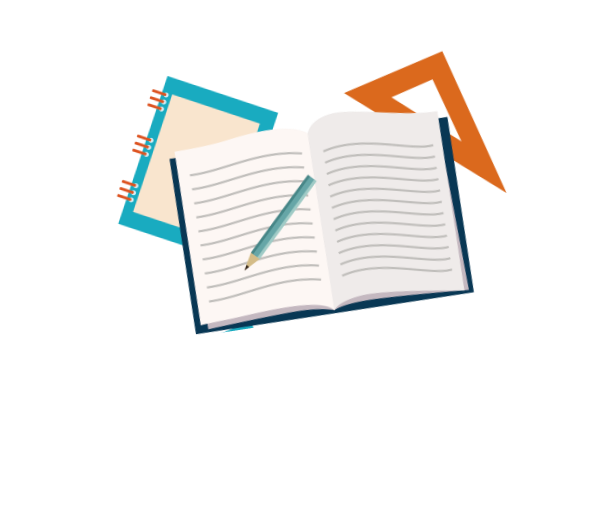 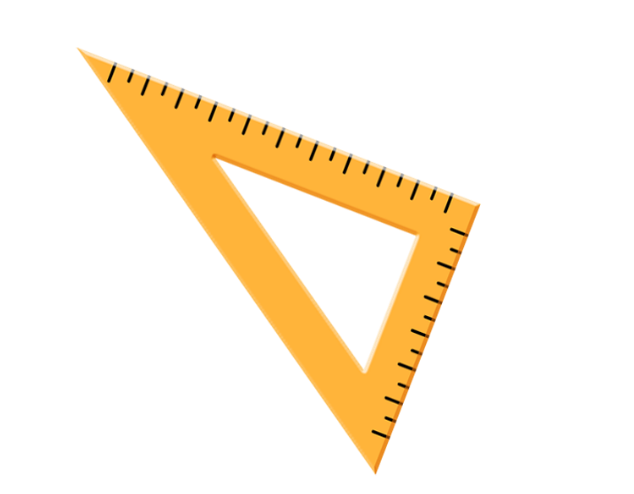 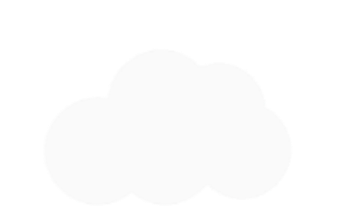 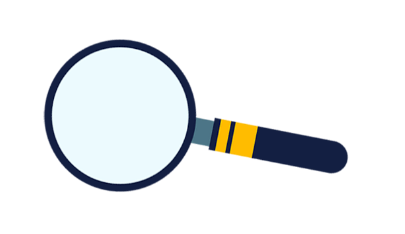 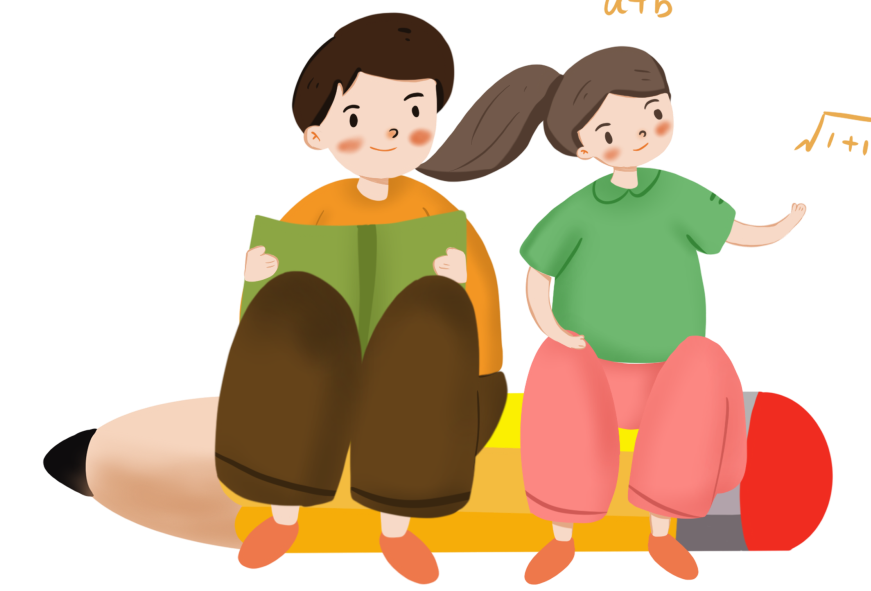 甚麼是誠信
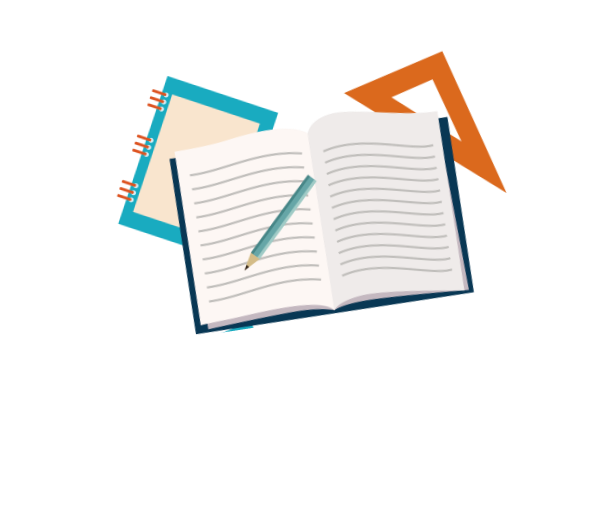 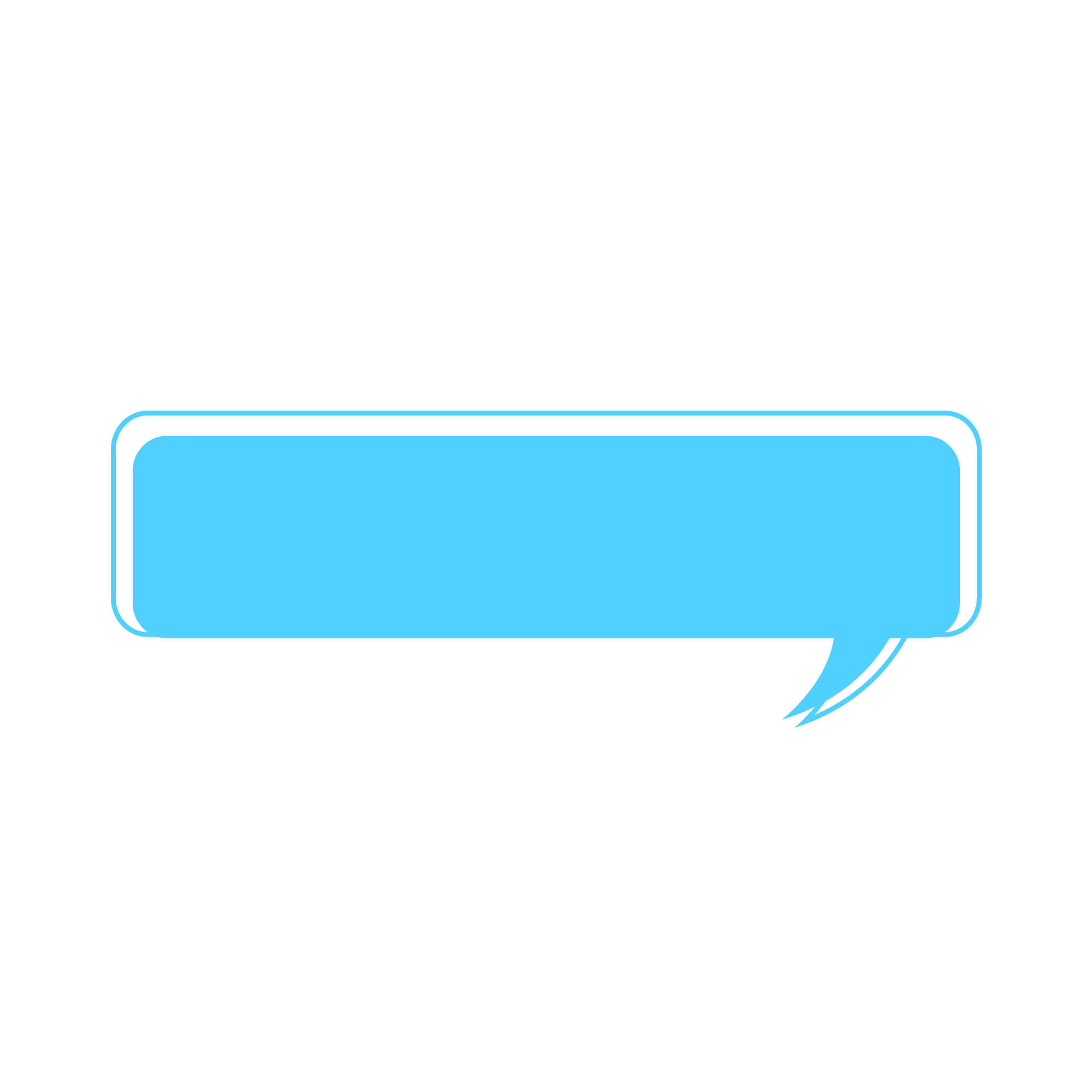 甚麼是誠信
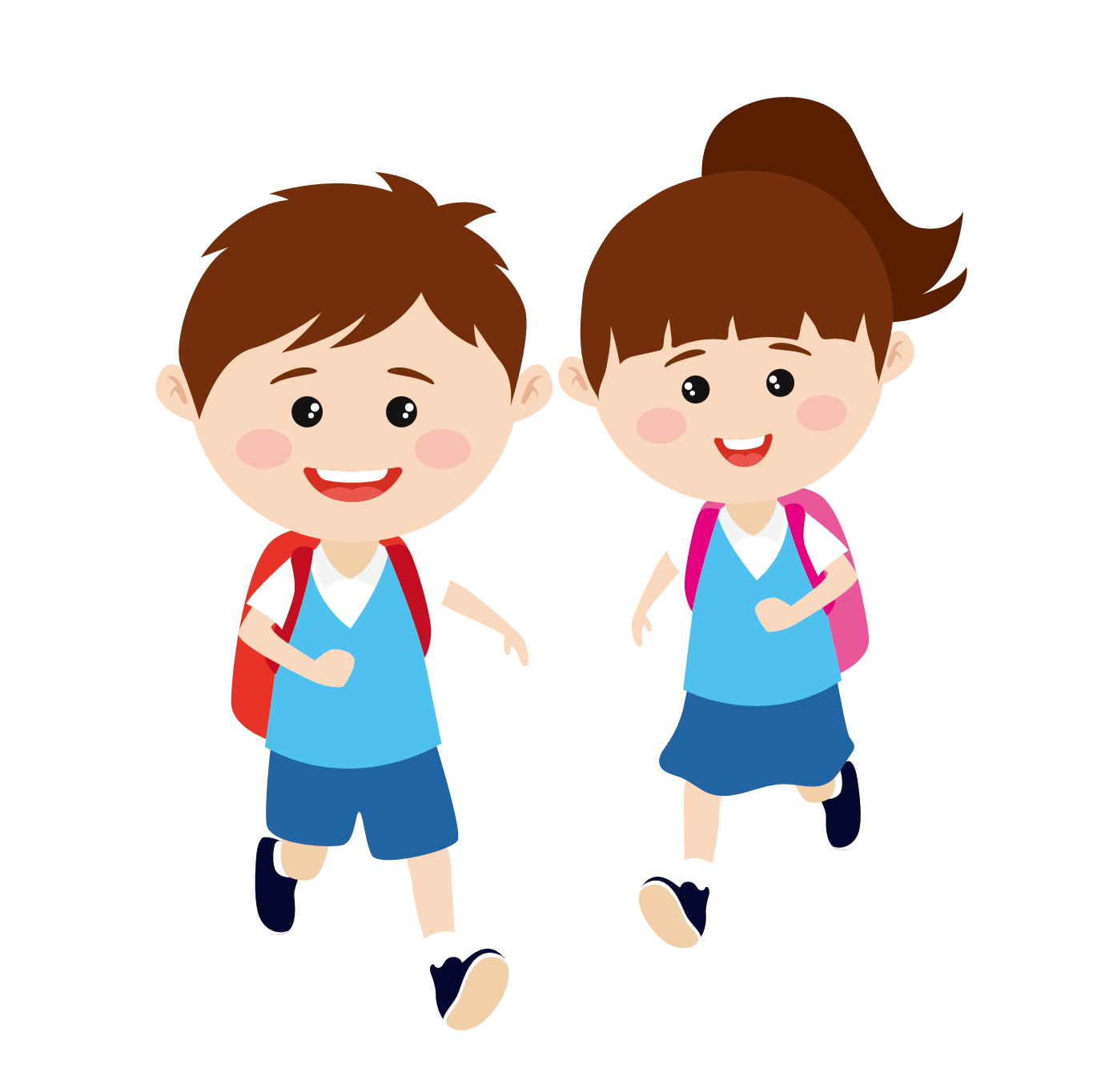 「誠信」：信守諾言、言行一致、
不弄虛作假，是「誠信」的基本內涵。
常持「誠信」的人，「言必信、行必果」，不輕率許下承諾，但當許下承諾，必定
努力兌現。
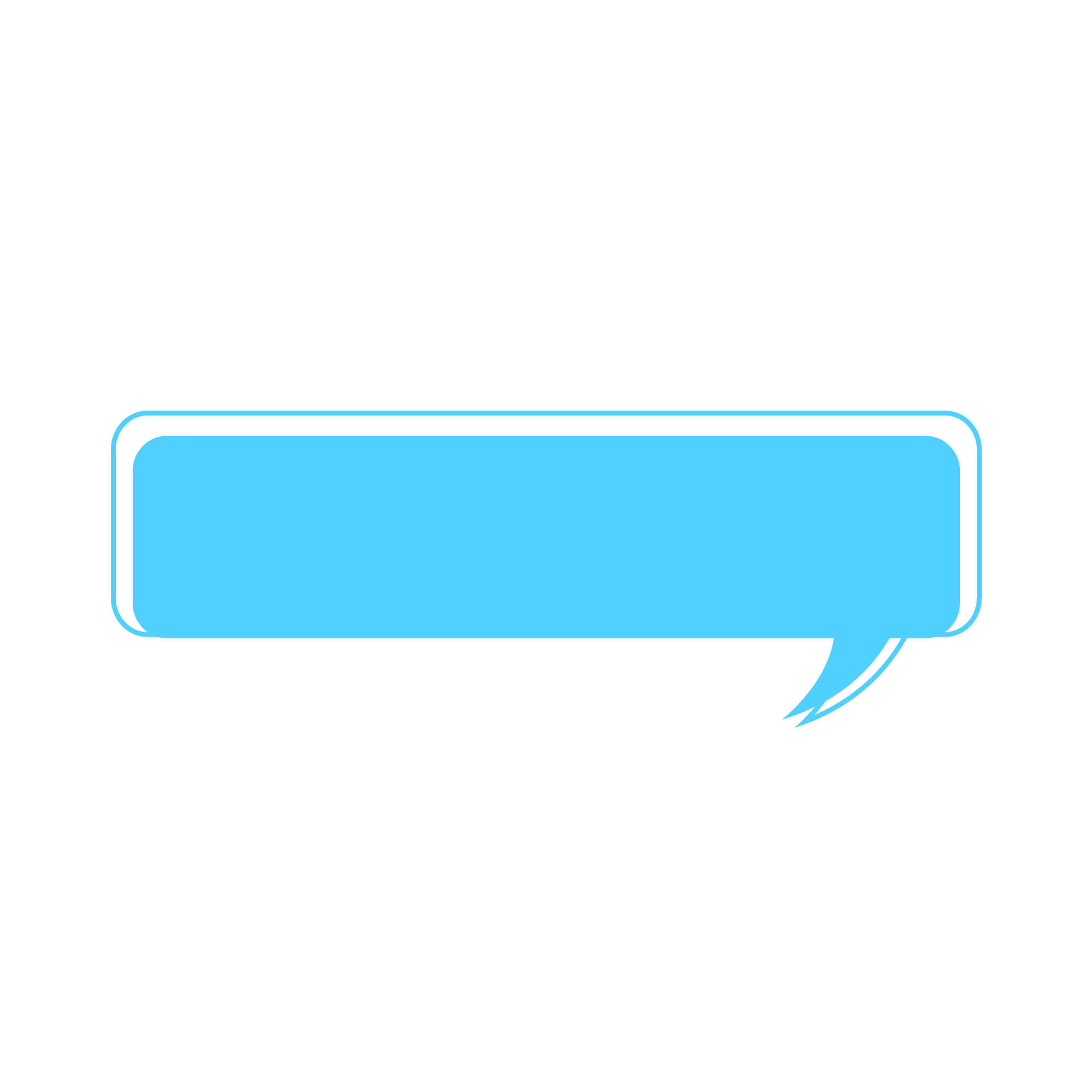 說到做到
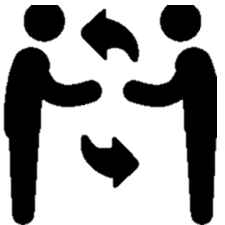 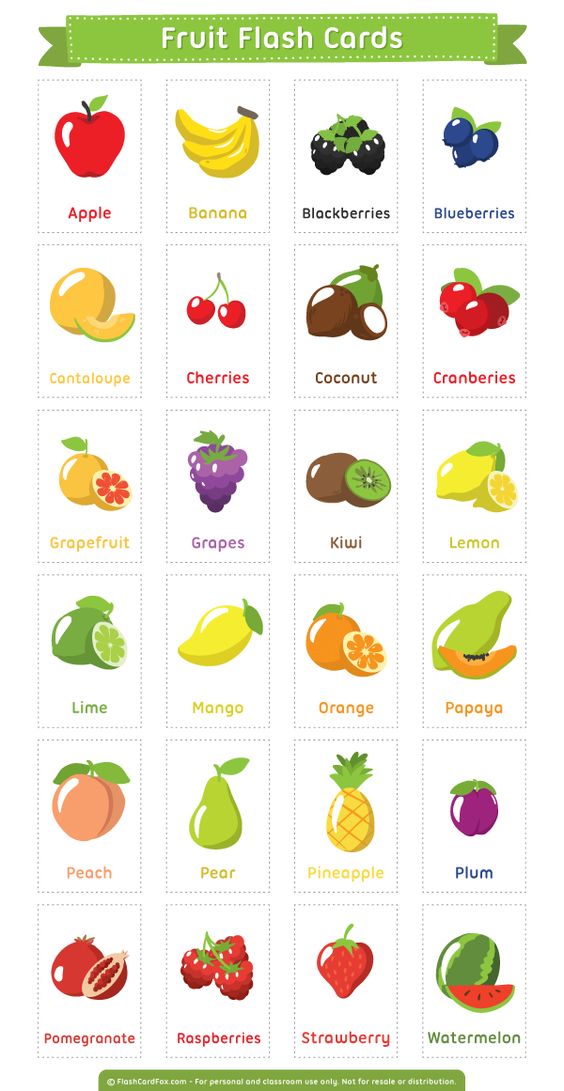 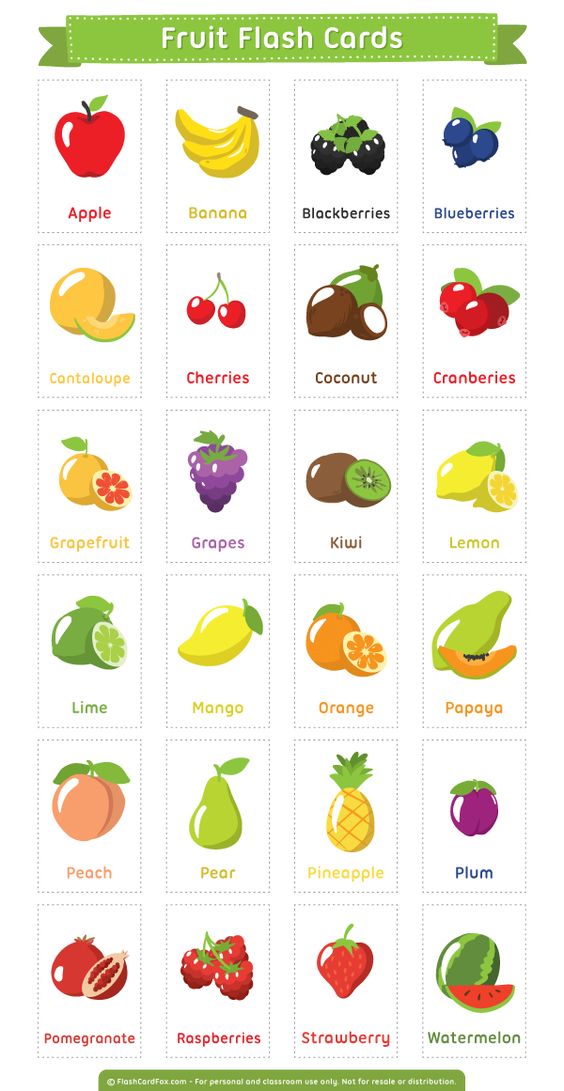 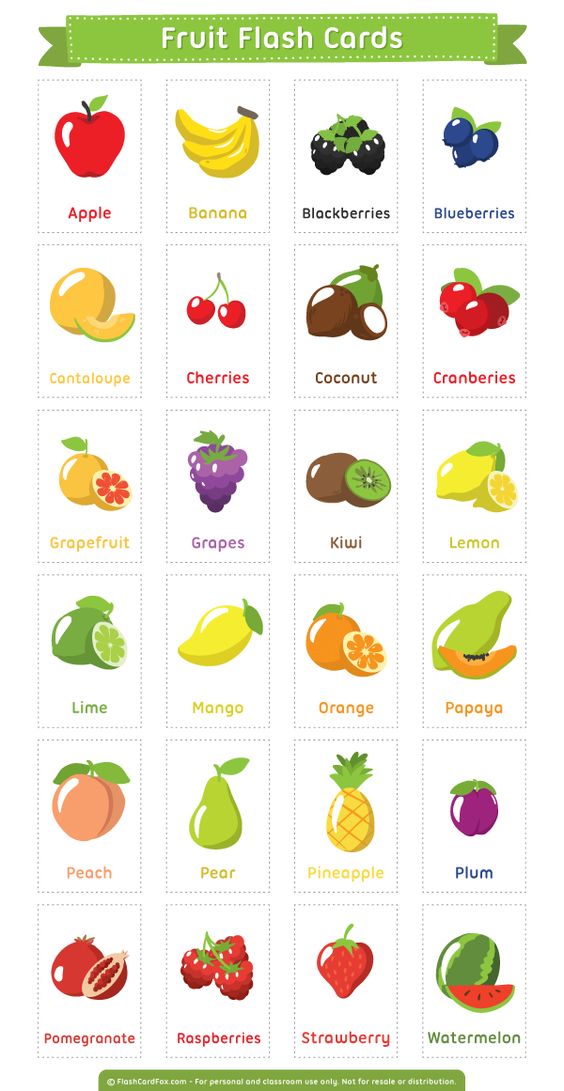 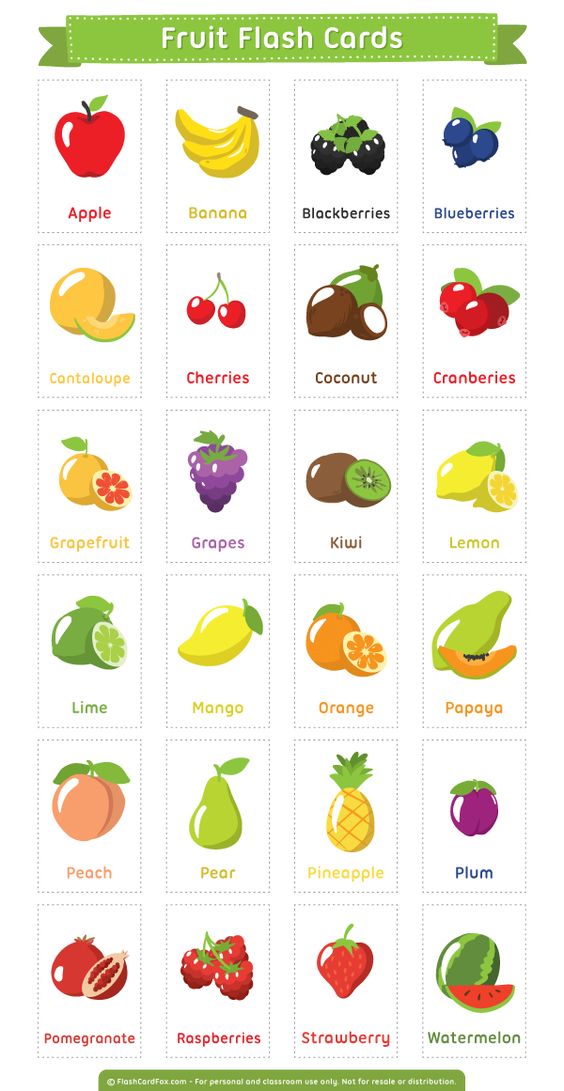 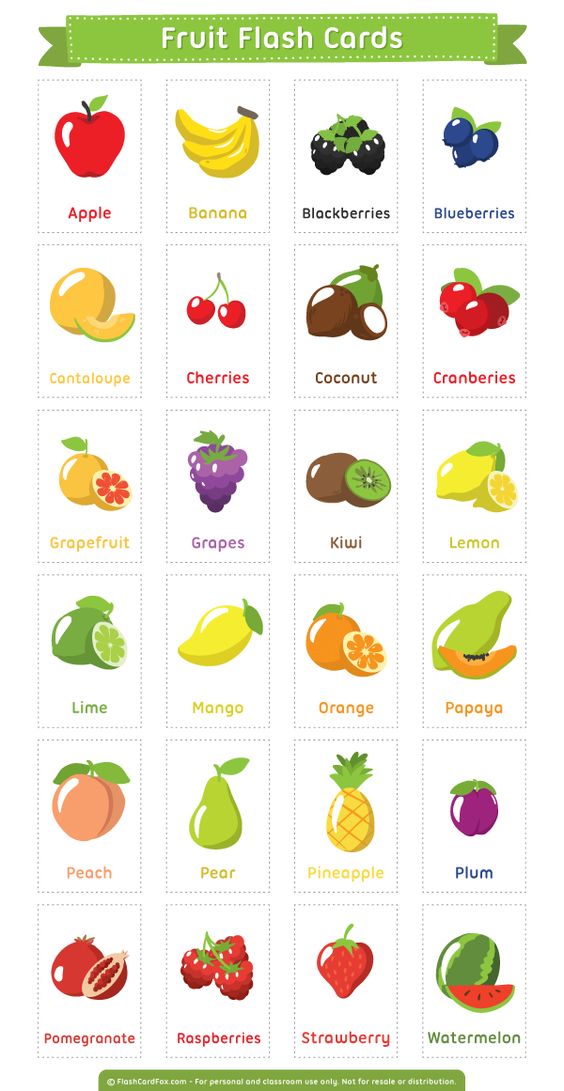 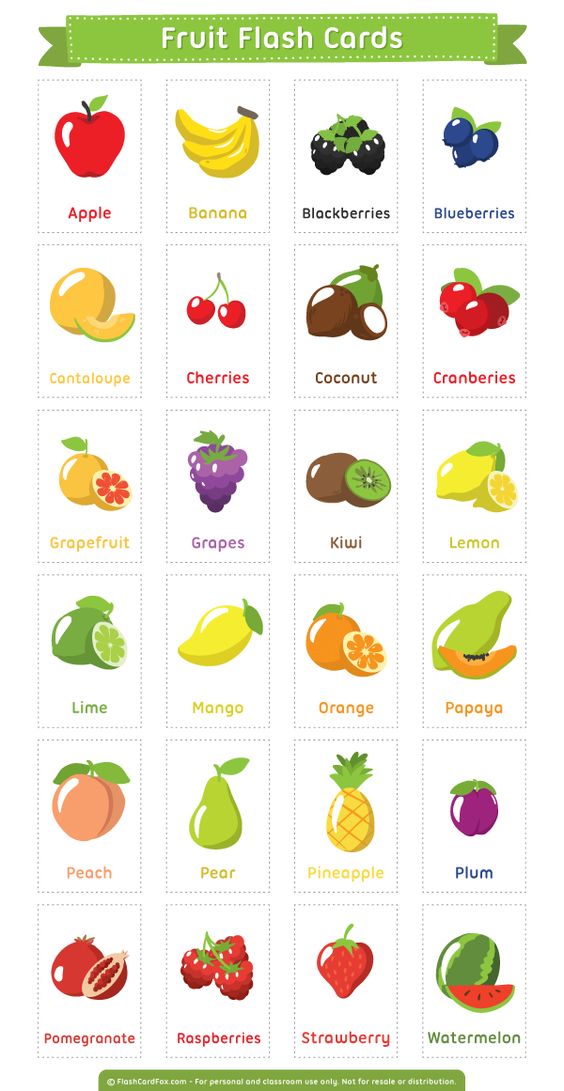 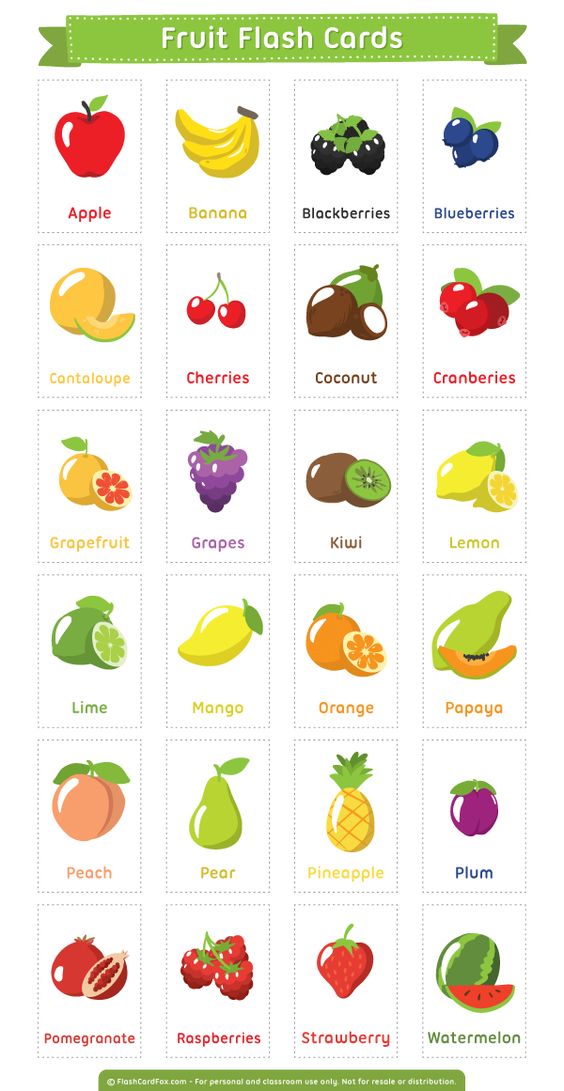 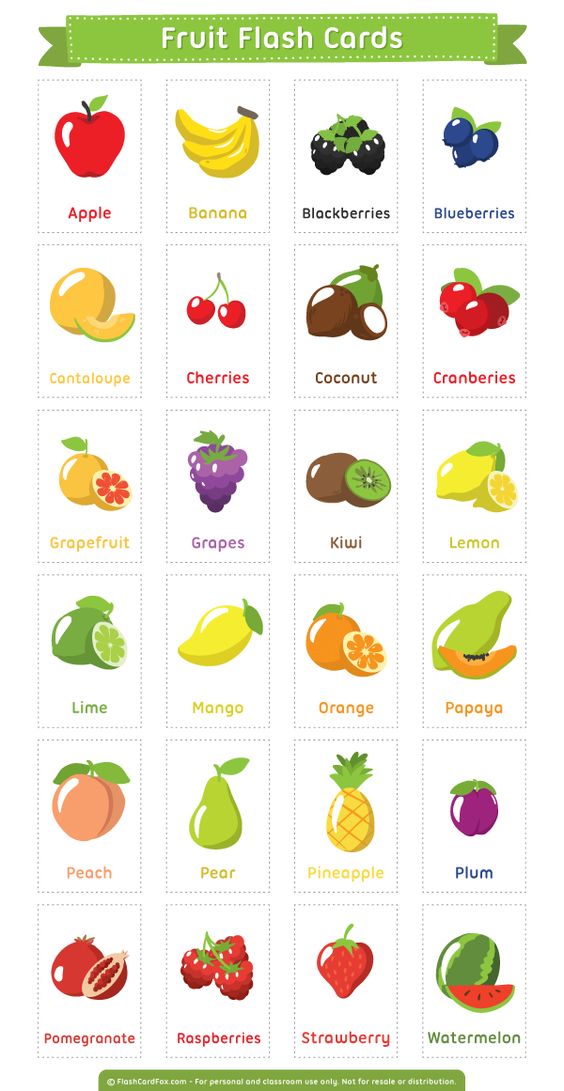 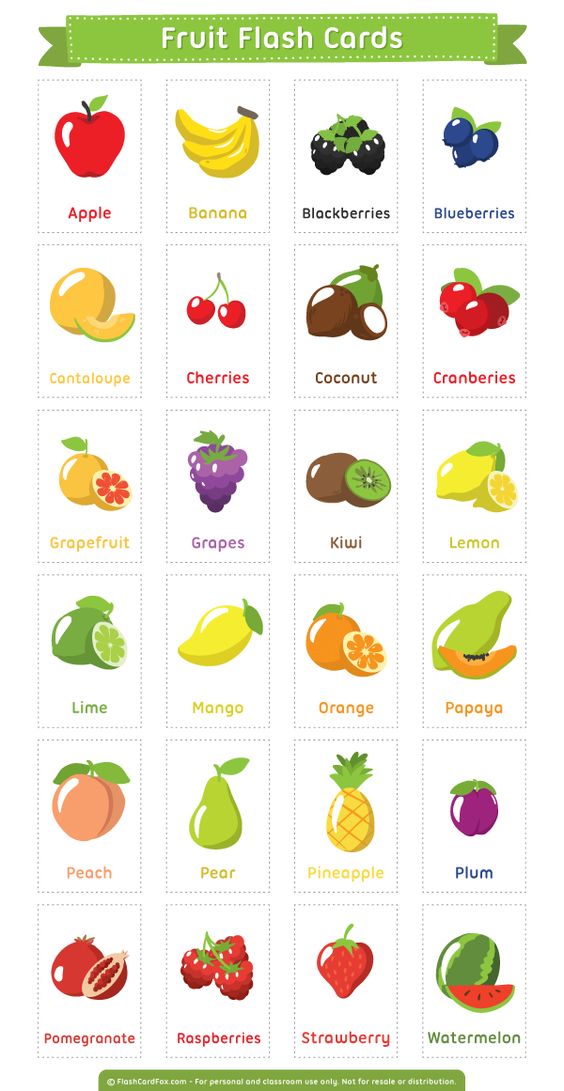 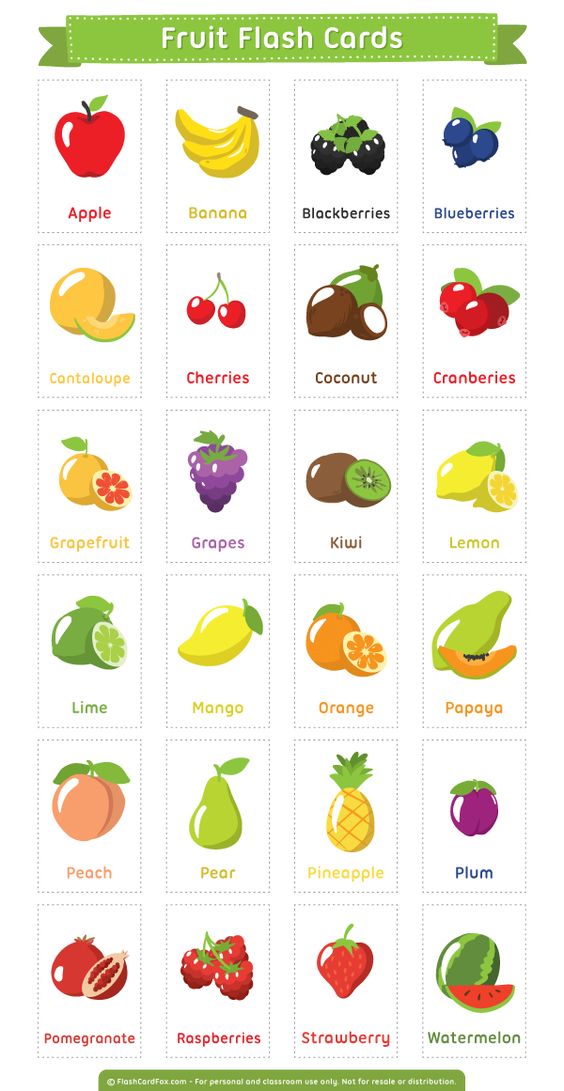 蘋果
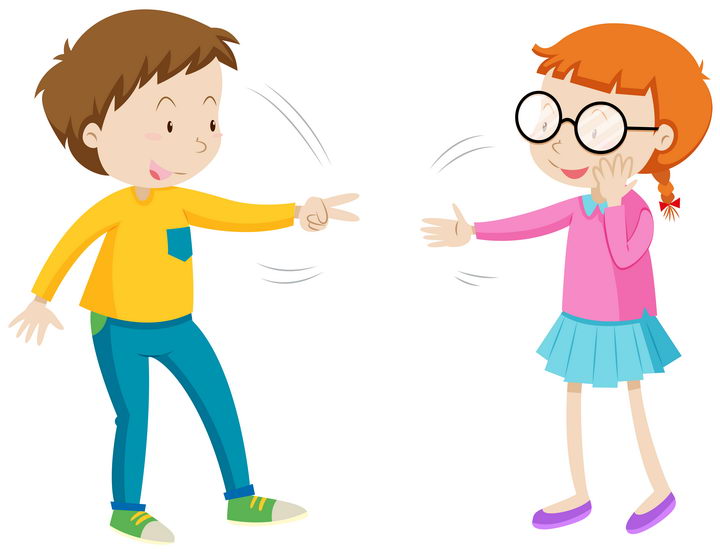 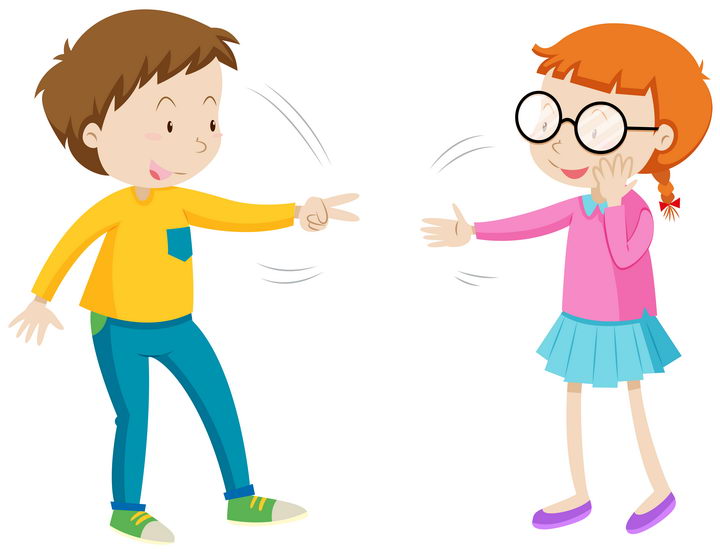 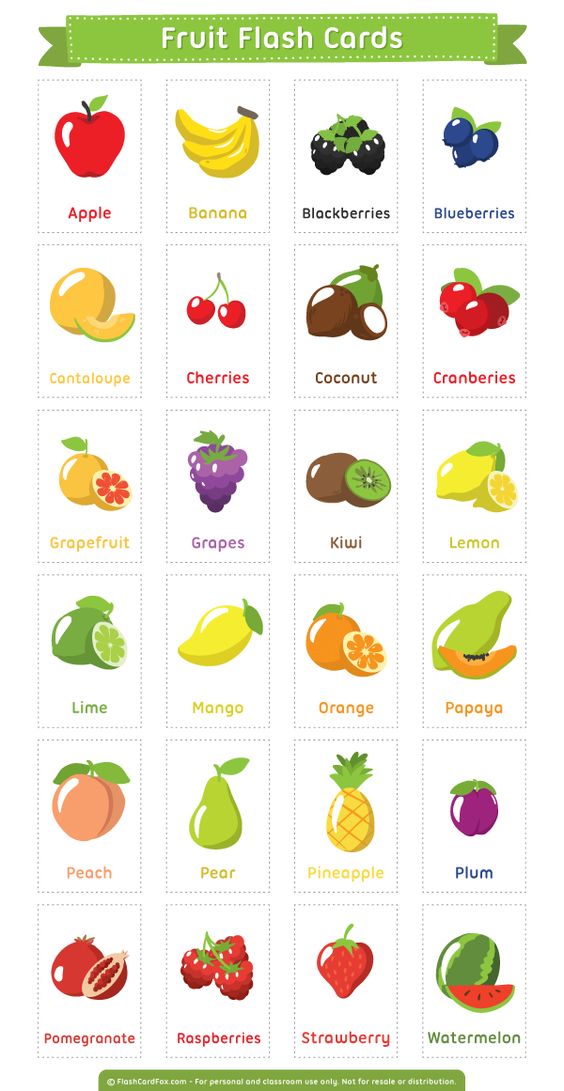 「說到做到」規則
每人隨機獲得２張水果卡
限時３分鐘。遊戲開始後，每二人進行一局剪刀石頭布，勝者可猜測對方手中掌握的一張水果卡。如猜中了，對方則需要贈予該一張水果卡給勝者。如猜錯了，則需另找他人挑戰。（兩人只能對戰一局）
獲得水果卡愈多愈好，過程中水果卡清零後請回到座位等候。
「說到做到」
每人隨機獲得２張水果卡
限時３分鐘。遊戲開始後，每二人進行一局剪刀石頭布，勝者可猜測對方手中掌握的一張水果卡。如猜中了，對方則需要贈予該一張水果卡給勝者。如猜錯了，則需另找他人挑戰。（兩人只能對戰一局）
獲得水果卡愈多愈好。過程中水果卡清零後請回到座位等候。
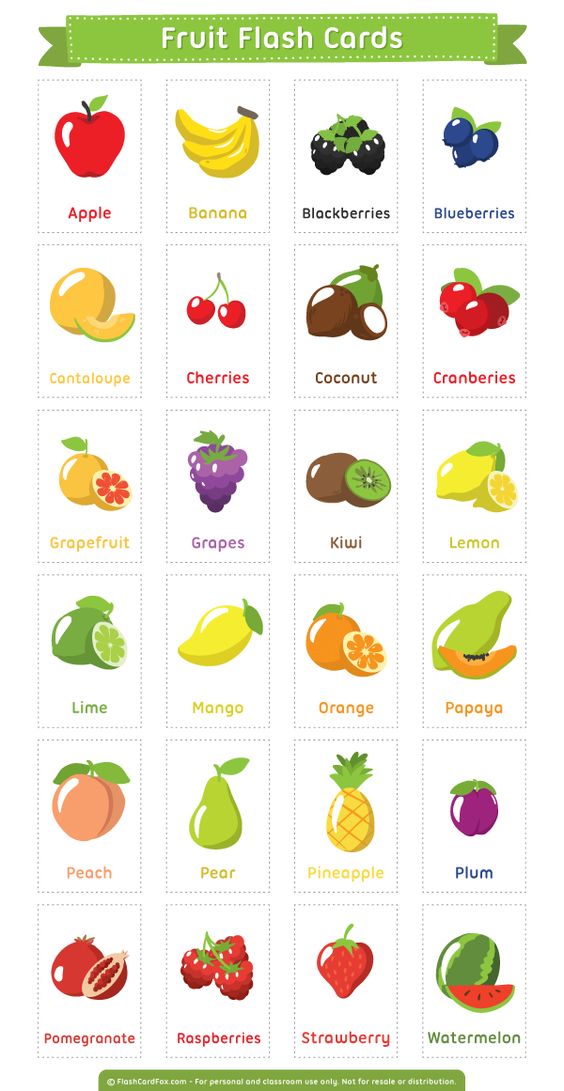 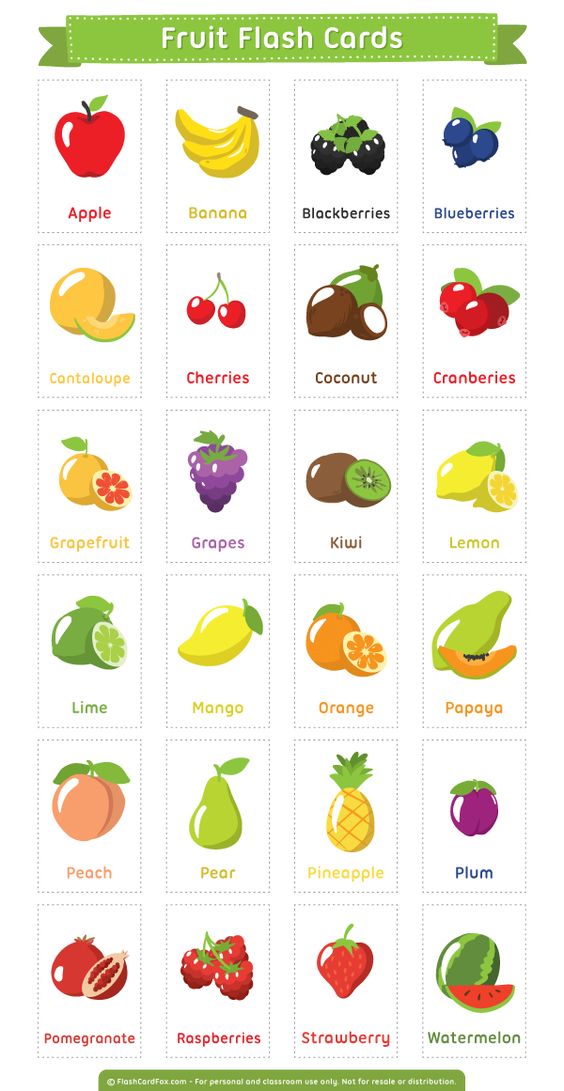 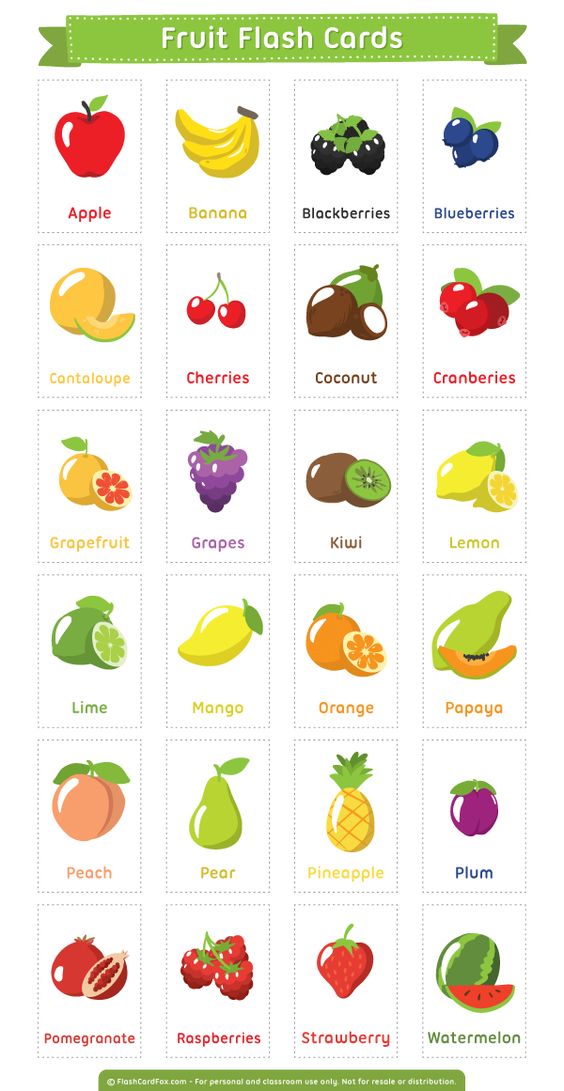 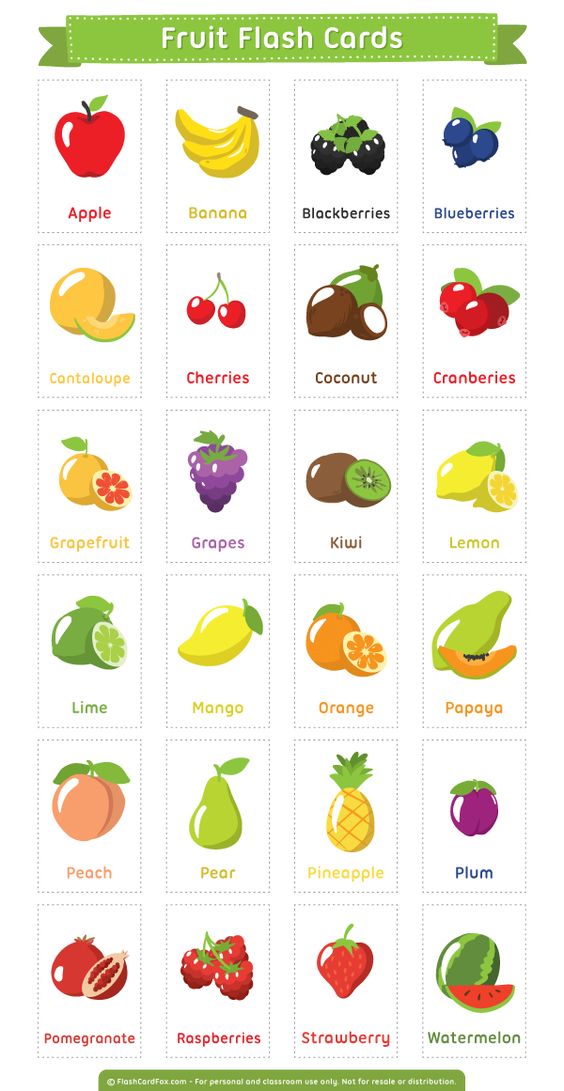 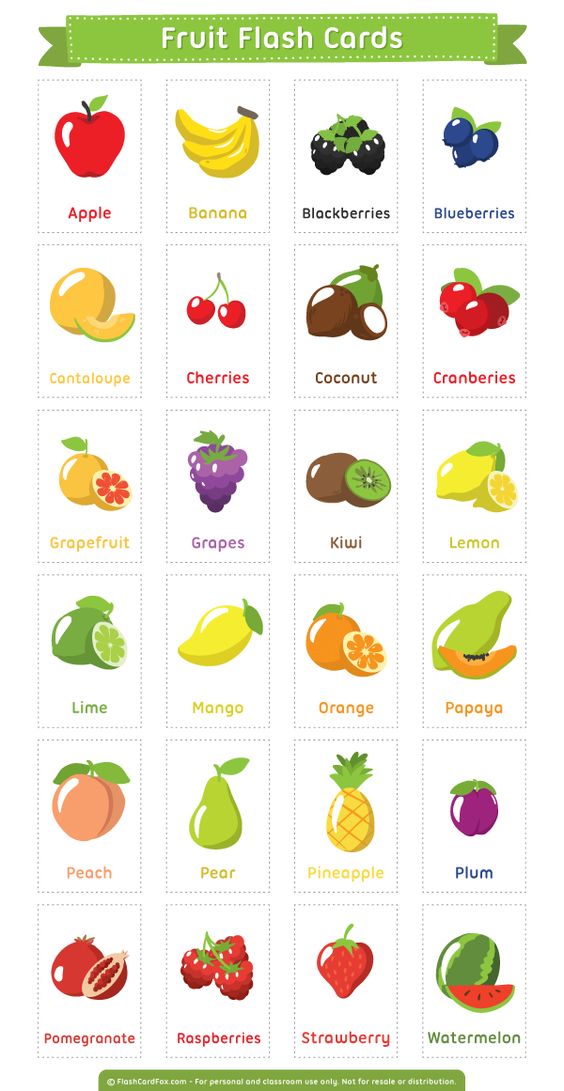 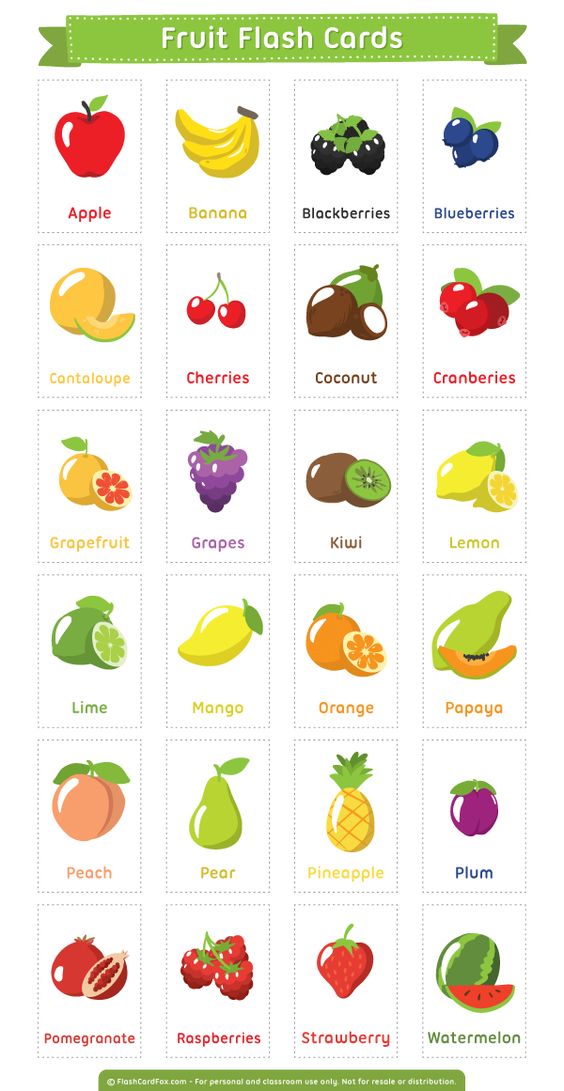 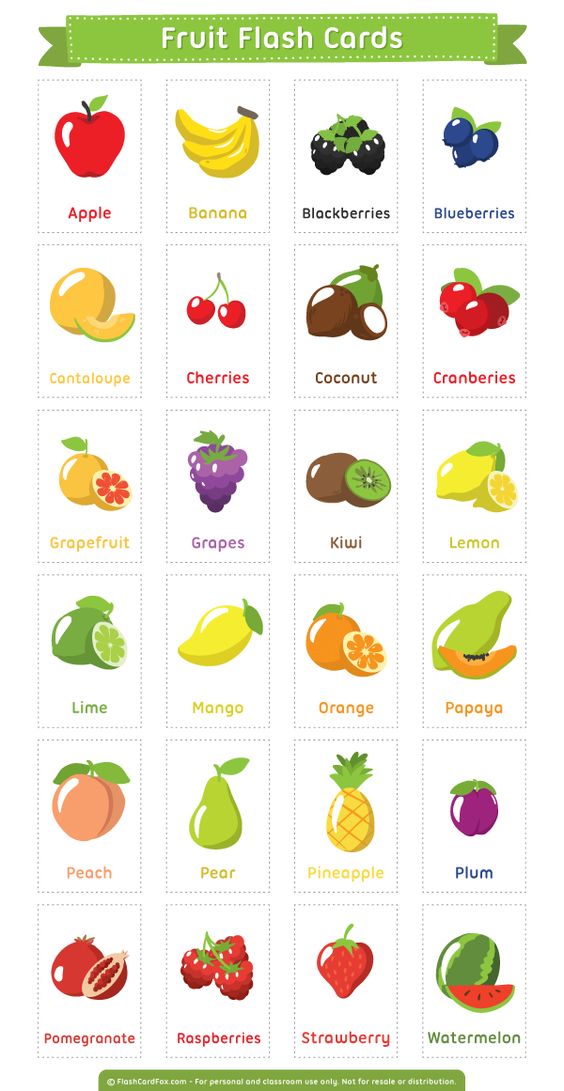 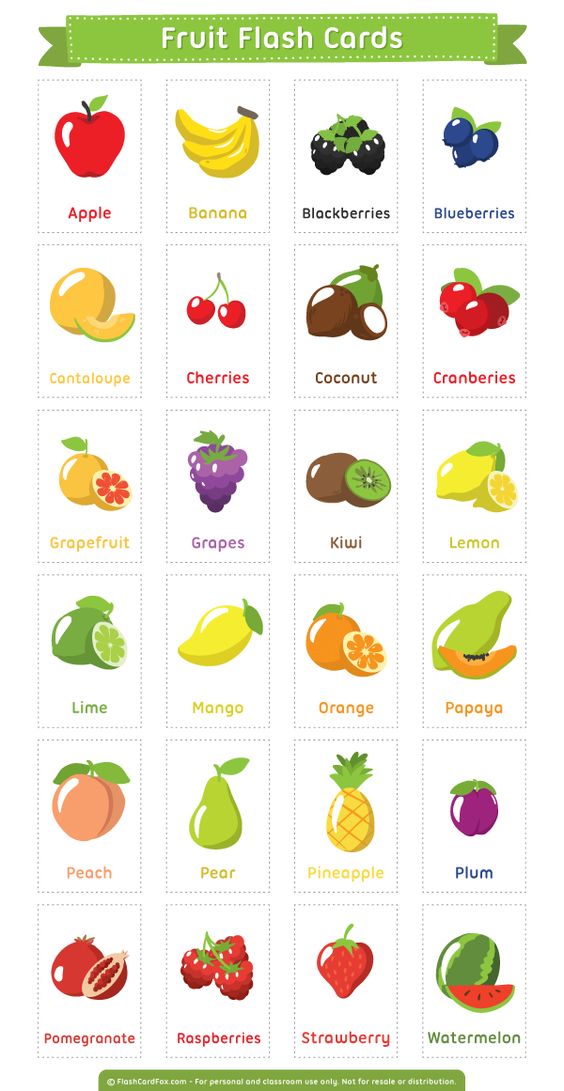 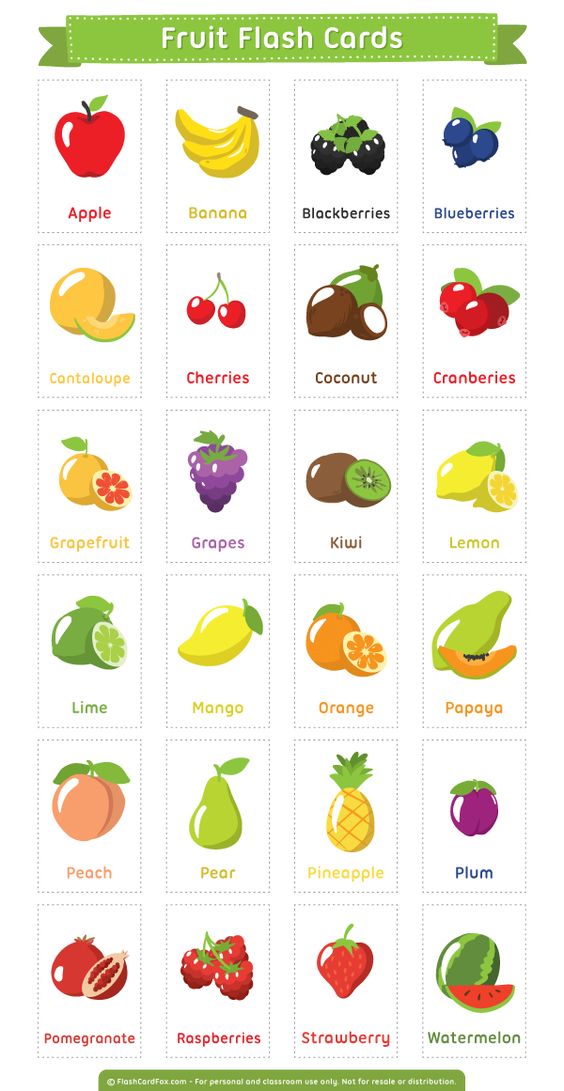 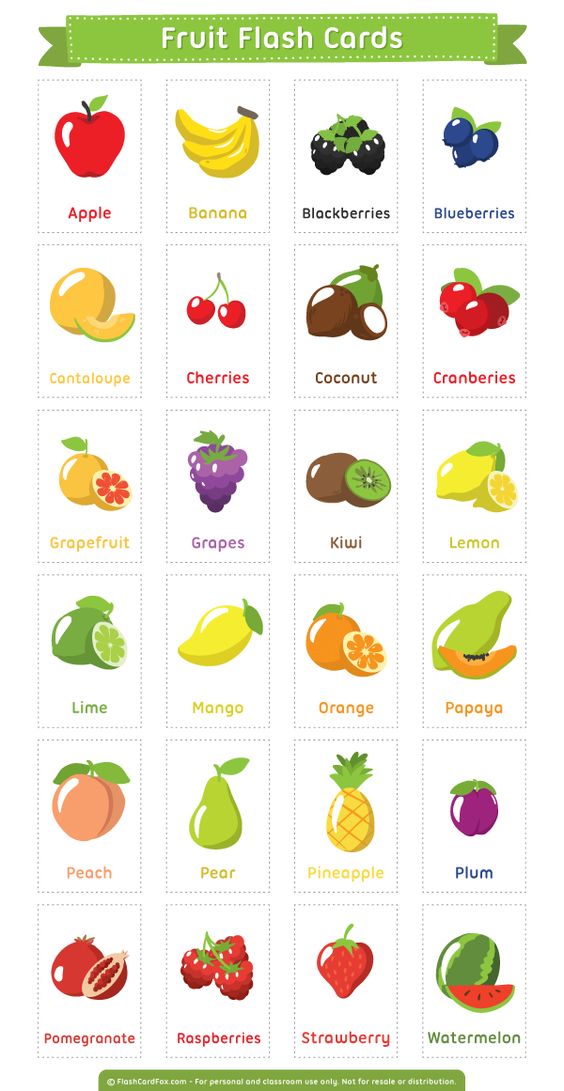 請同學報告一下手上的水果卡
是不是每個人都做到「說到做到」
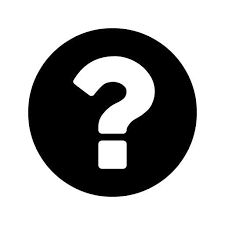 如果在遊戲中有人出現「反悔，不誠實」的行為，你會對那人有甚麼感受？
如果再玩一次，你在過程中會思考甚麼？
如果改變遊戲規則……
「說到做到」規則
每人隨機獲得２張水果卡
限時２分鐘。遊戲開始後，每二人進行一局剪刀石頭布，勝者可猜測對方手中掌握的一張水果卡。如猜中了，對方則需要贈予該一張水果卡給勝者。如猜錯了，則需另找他人挑戰。（兩人只能對戰一局）
過程中水果卡清零為勝。
「說到做到」
每人隨機獲得２張水果卡
限時２分鐘。遊戲開始後，每二人進行一局剪刀石頭布，勝者可猜測對方手中掌握的一張水果卡。如猜中了，對方則需要贈予該一張水果卡給勝者。如猜錯了，則需另找他人挑戰。（兩人只能對戰一局）
過程中水果卡清零為勝。
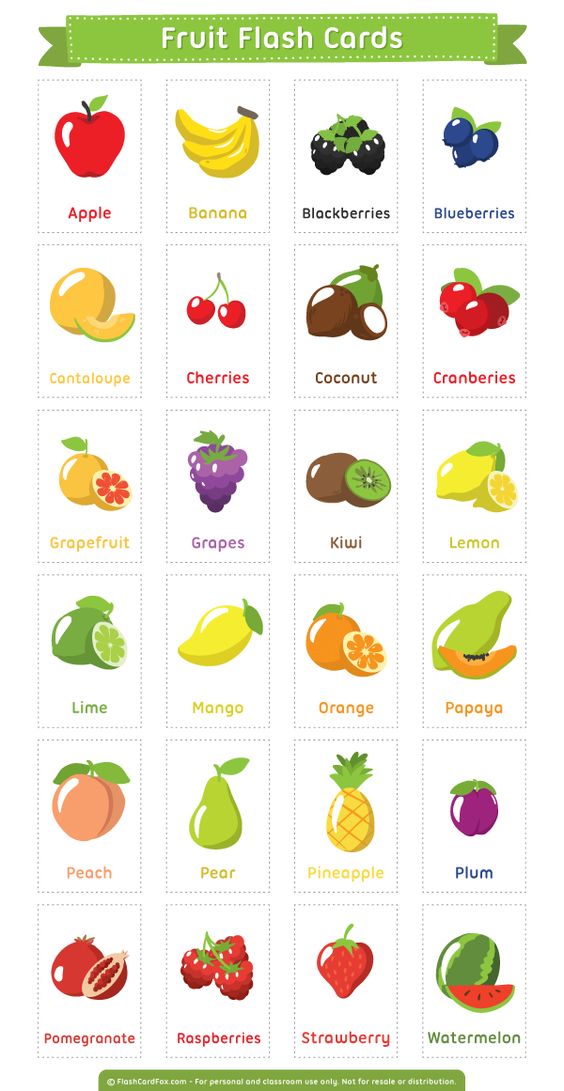 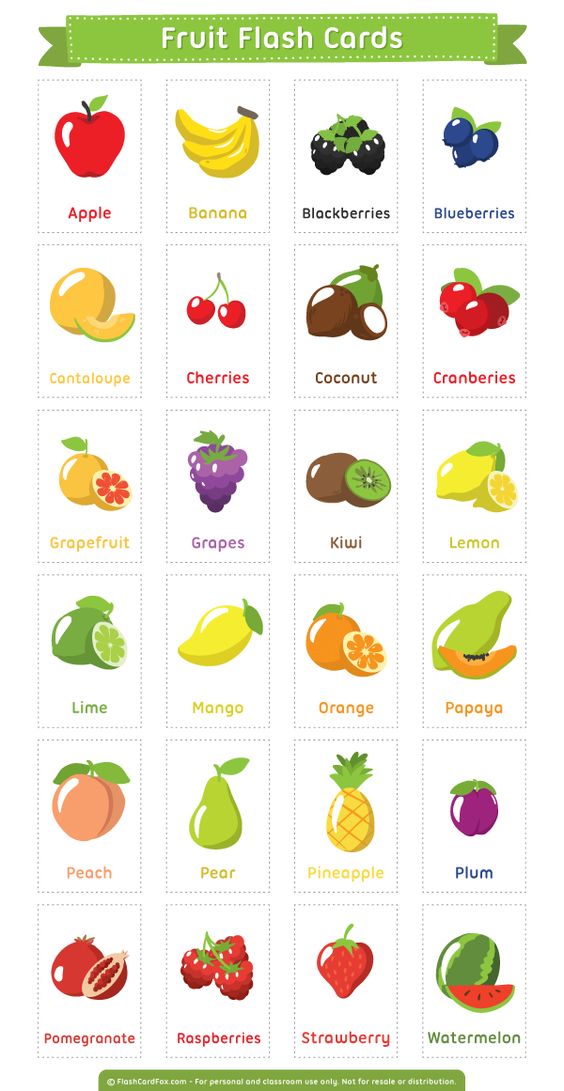 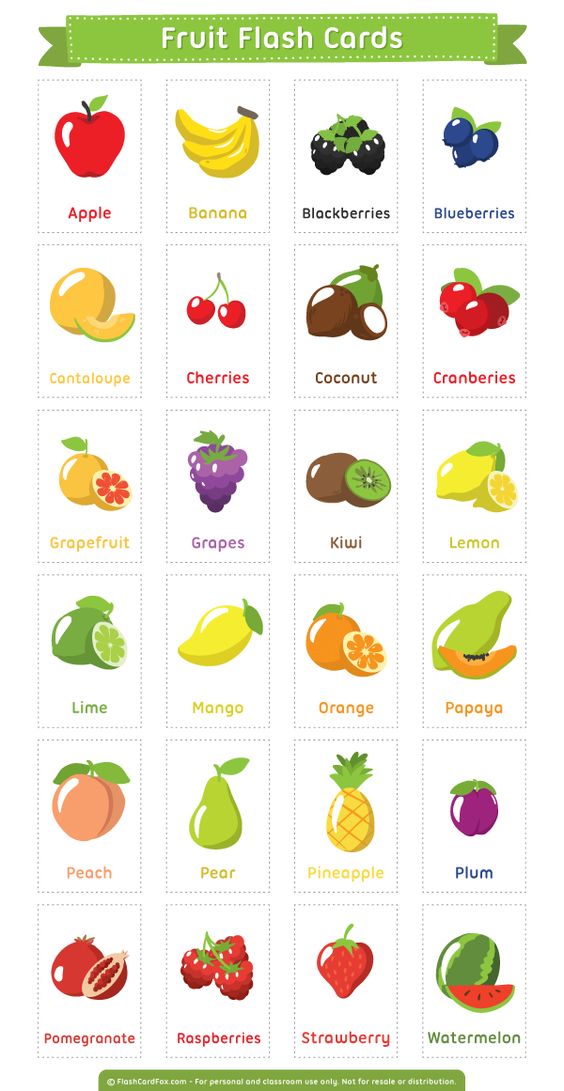 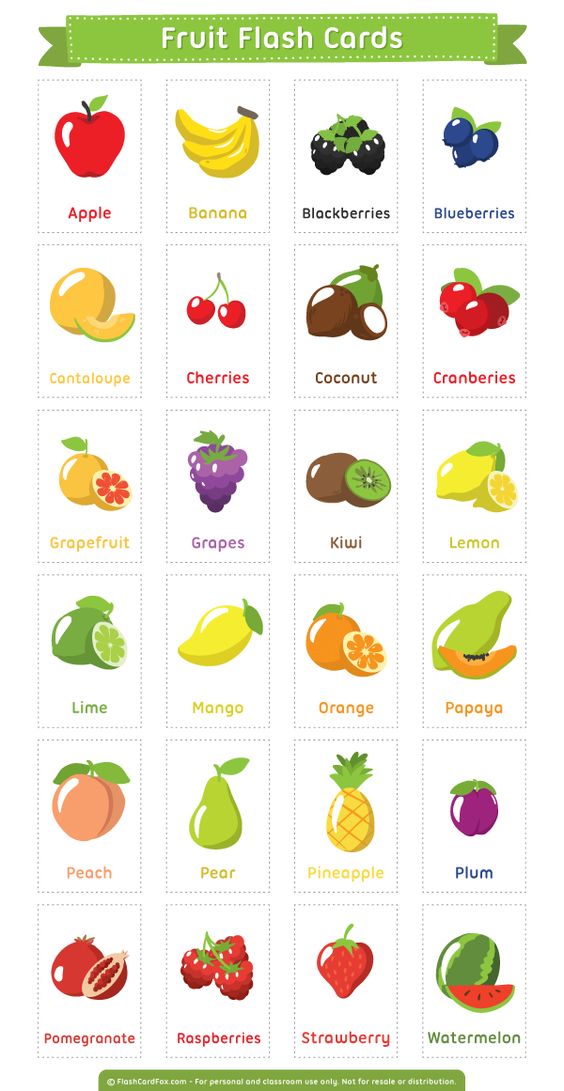 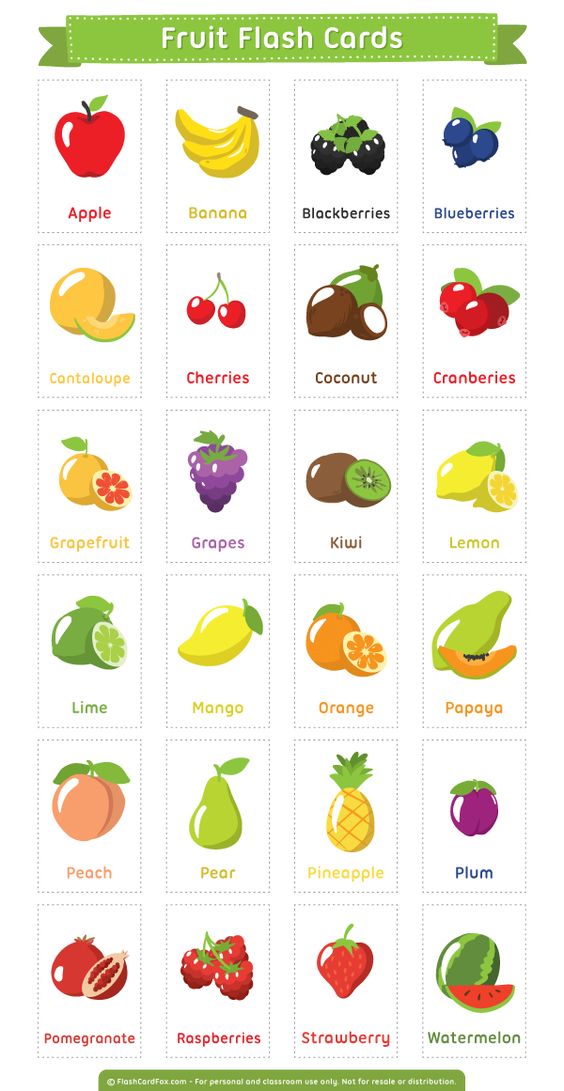 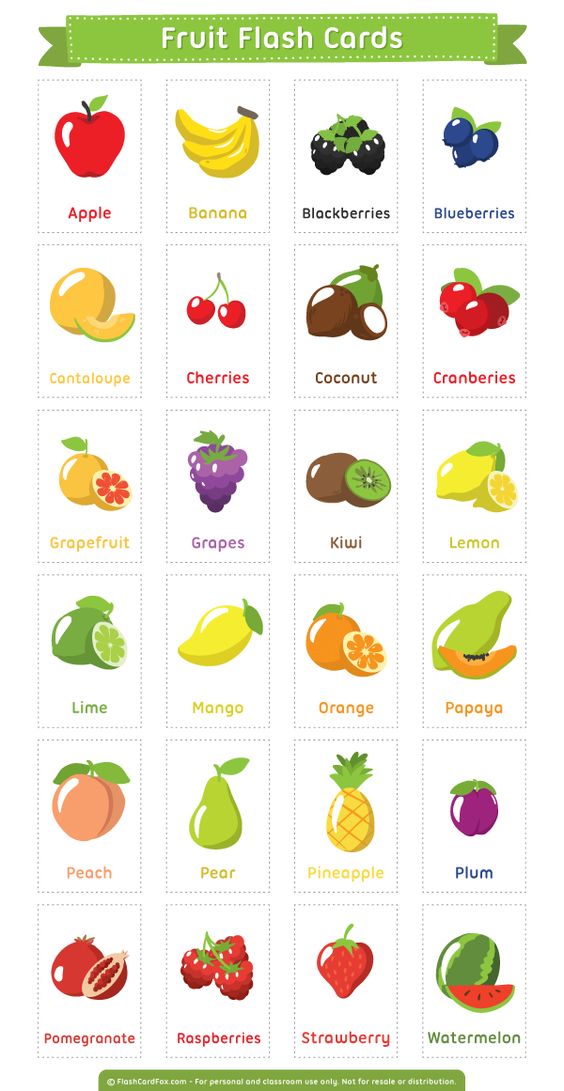 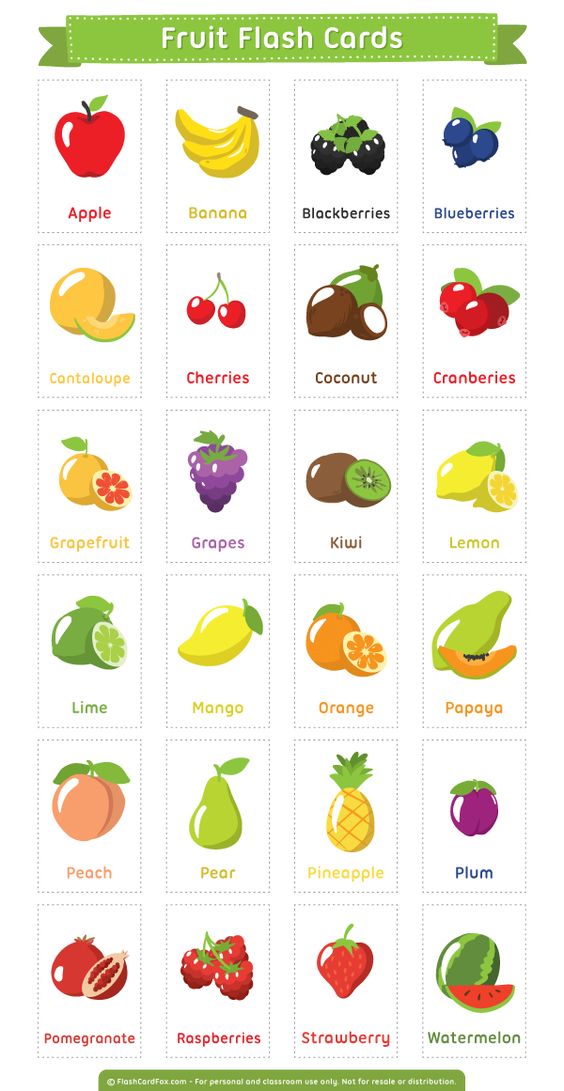 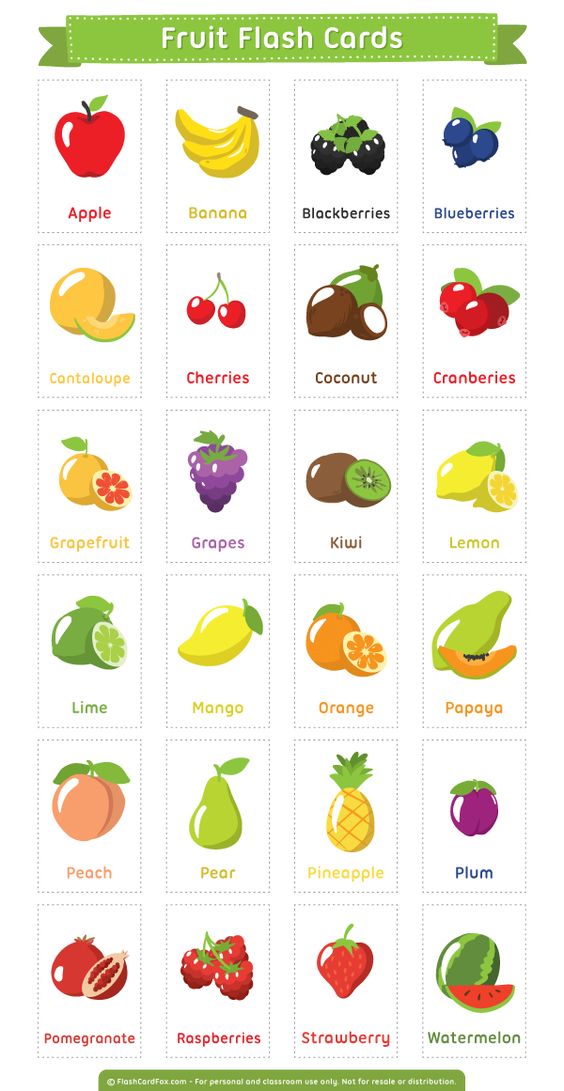 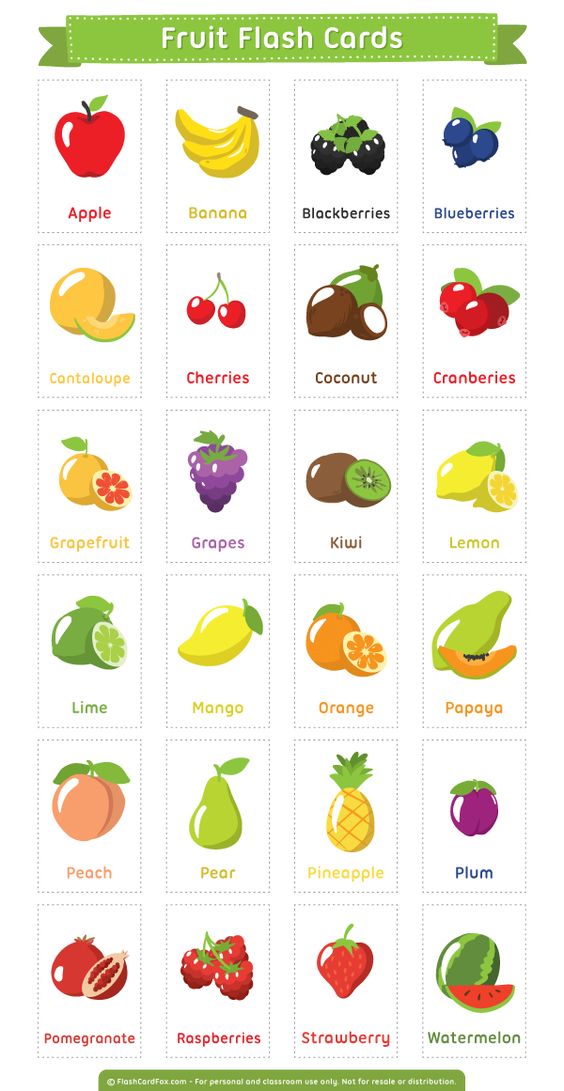 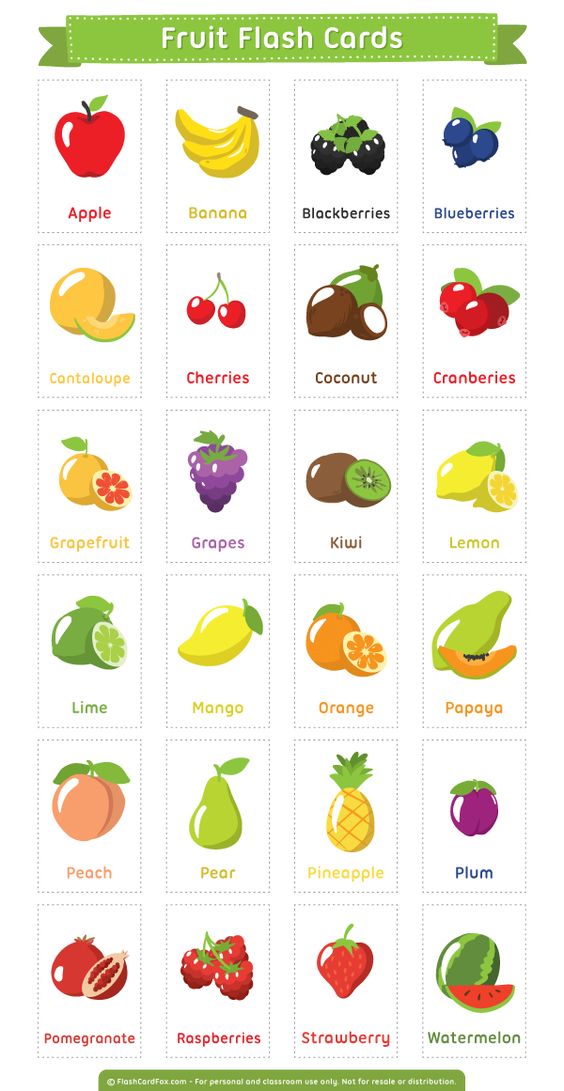 這一次過程中，你希望……
遊戲規則是誰定的？
付諸行動是誰？
選擇如何面對及解決是取決於誰的心態？
猜疑與信任，你更喜歡哪一種?
守信用
說到做到
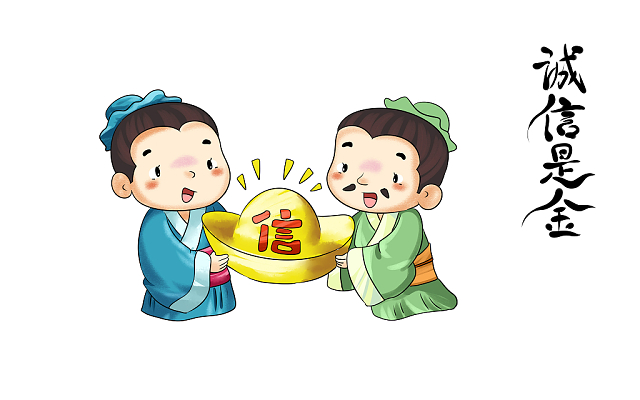 誠信對一個人而言，有時候與眼前利益相斥，很多人缺失一種長遠的眼光來看待誠信。
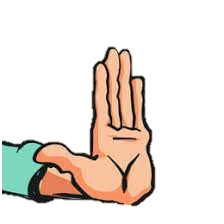 實際上，誠信只有一次，只要你有一次喪失了誠信，你的信任度就會下降，甚至還會出現信任危機。
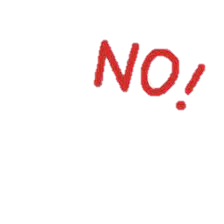 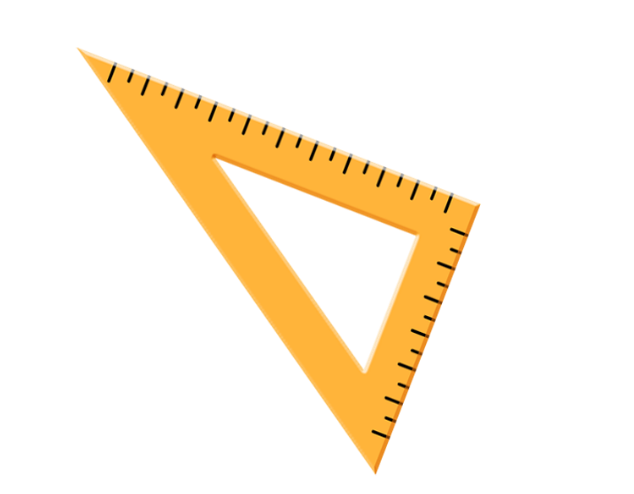 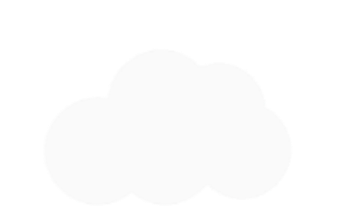 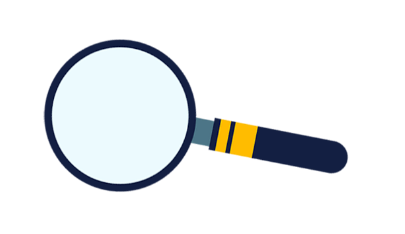 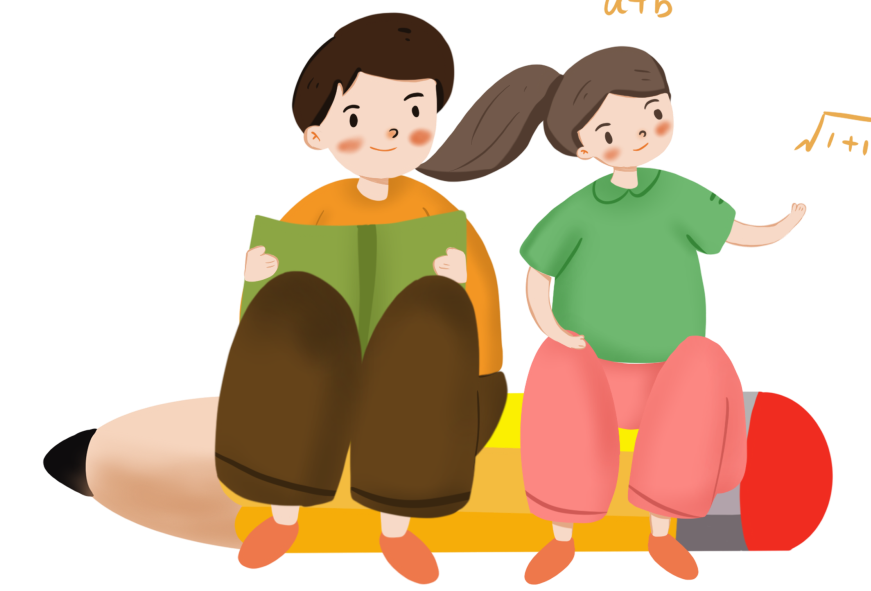 試着用「言而有信」造句
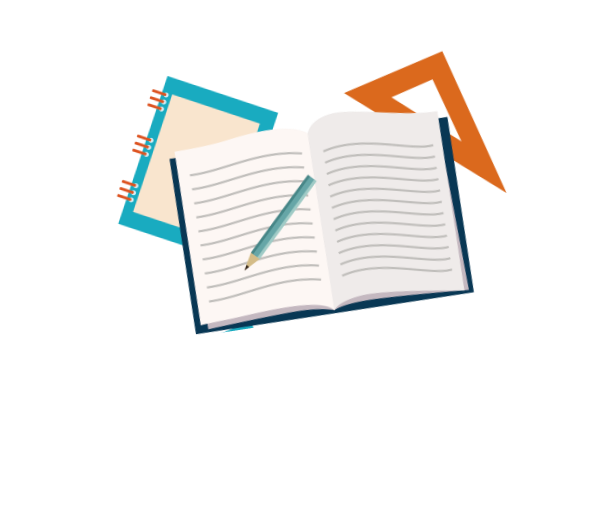 試着用「言而有信」造句
例：一個人如果言而有信，自然會得到大家的尊敬和愛護。
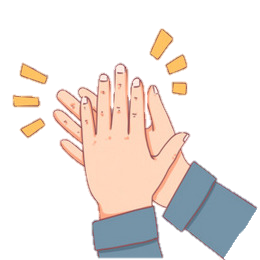 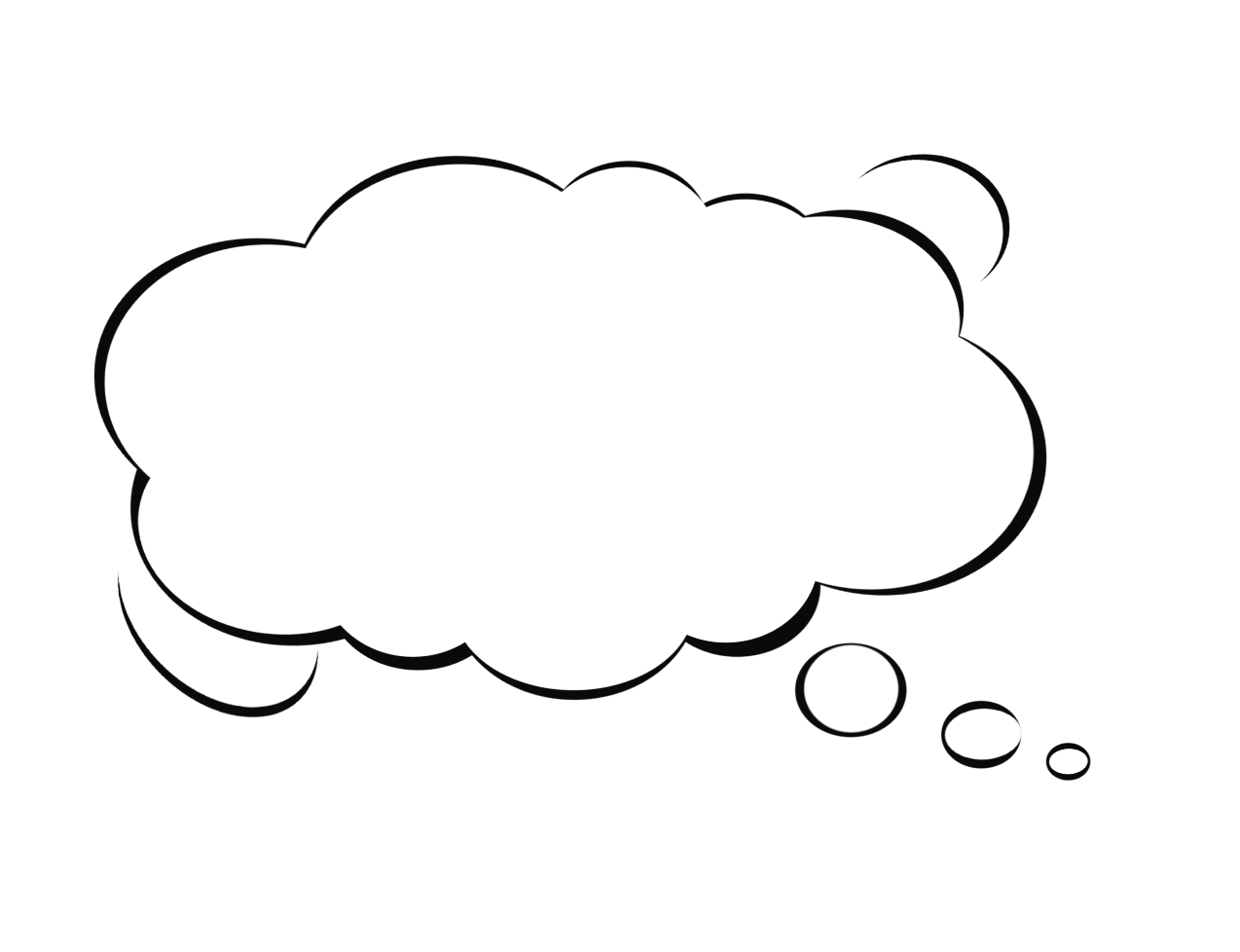 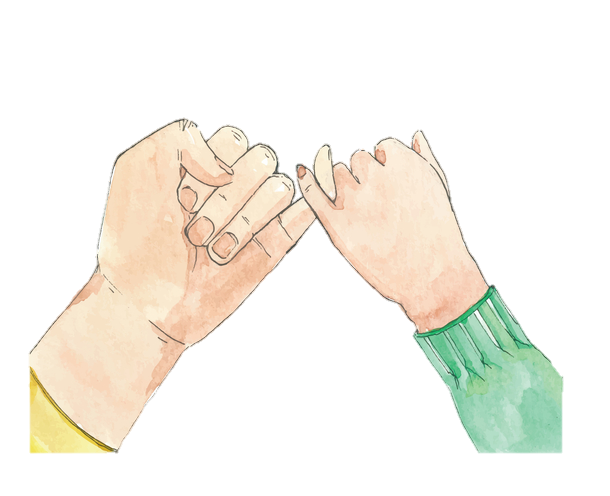 不要輕易給別人許諾，因為許諾可能只在一瞬間,

但履行約定卻可能需要很長的時間。

一旦許諾，就要言而有信！
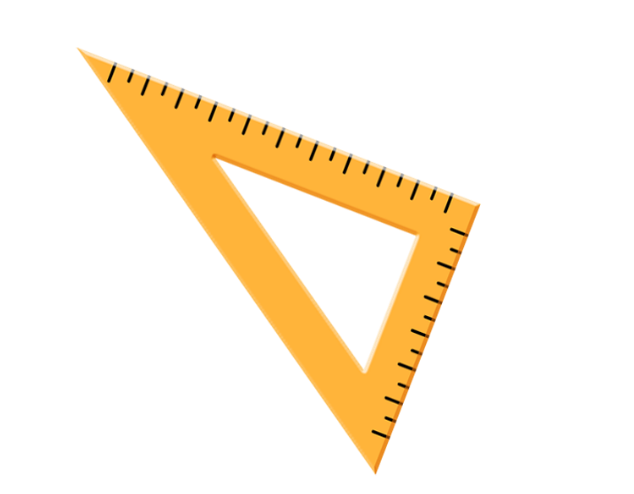 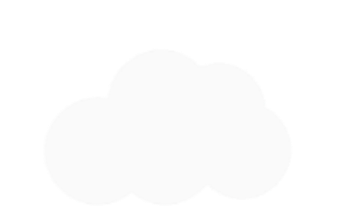 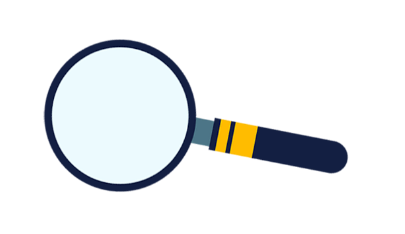 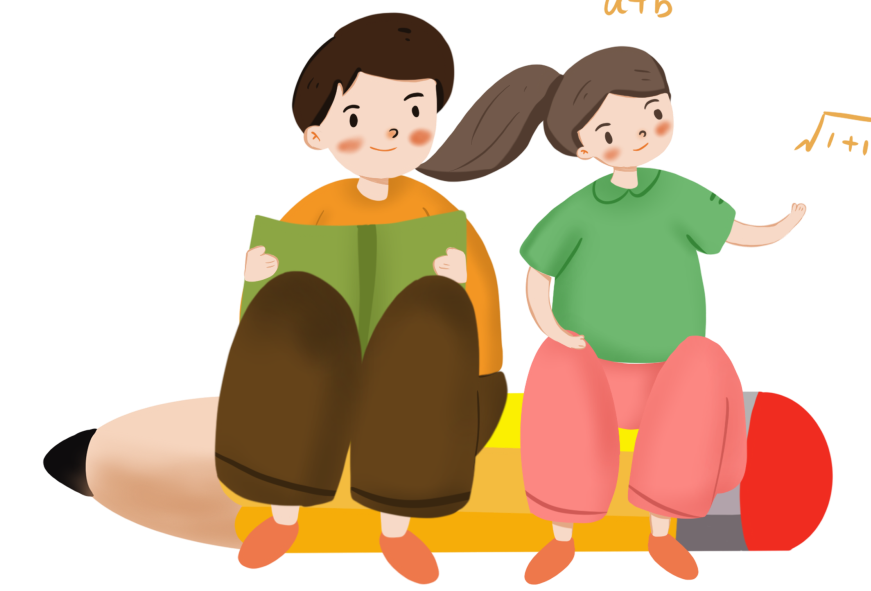 在許下承諾前，
應該試著思考…
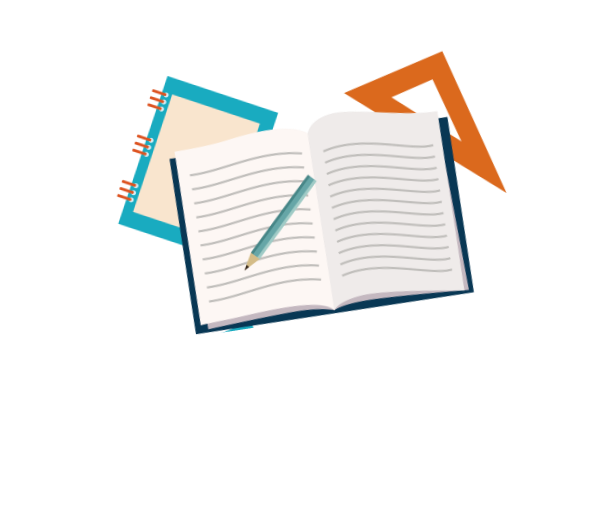 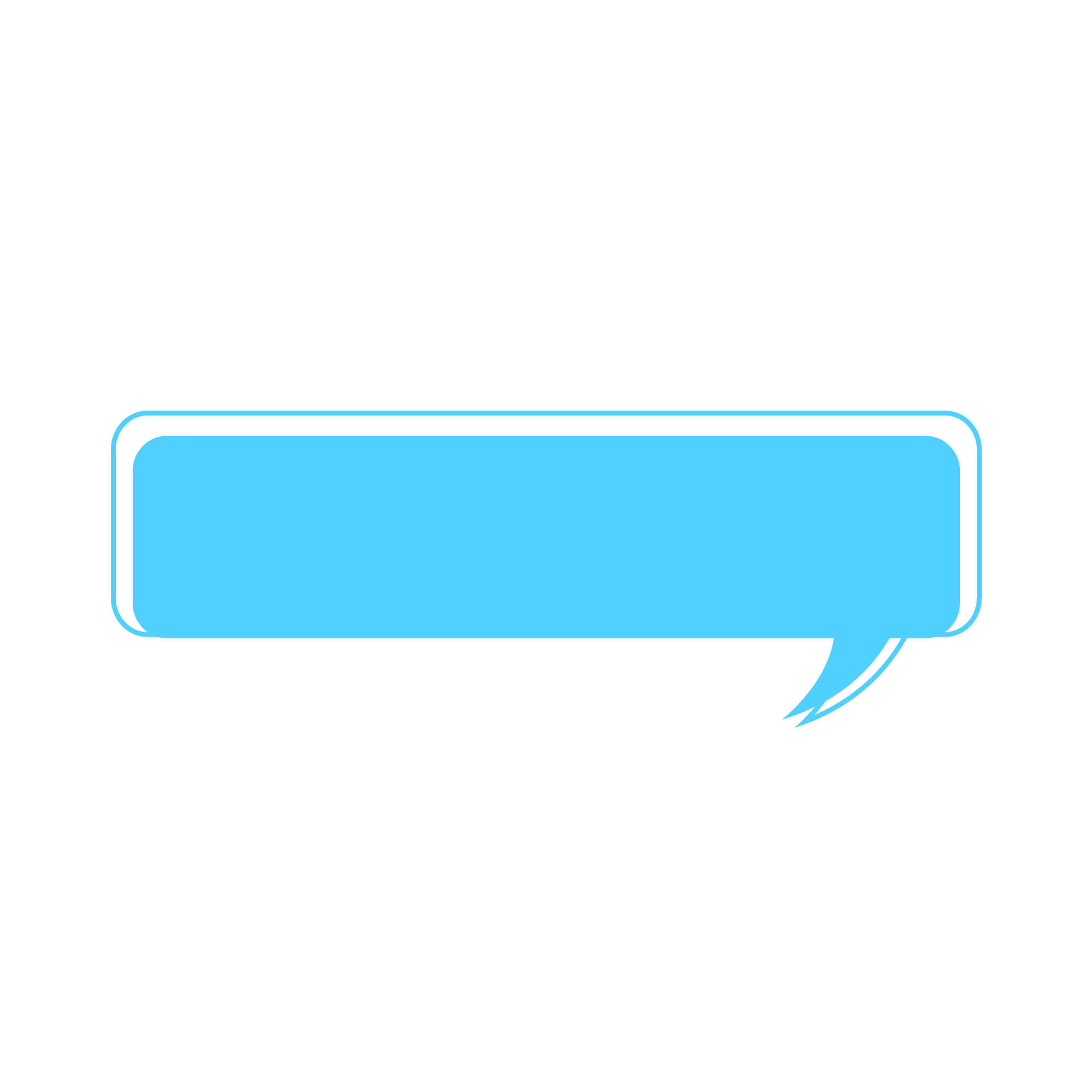 在許下承諾前，應該試著思考…
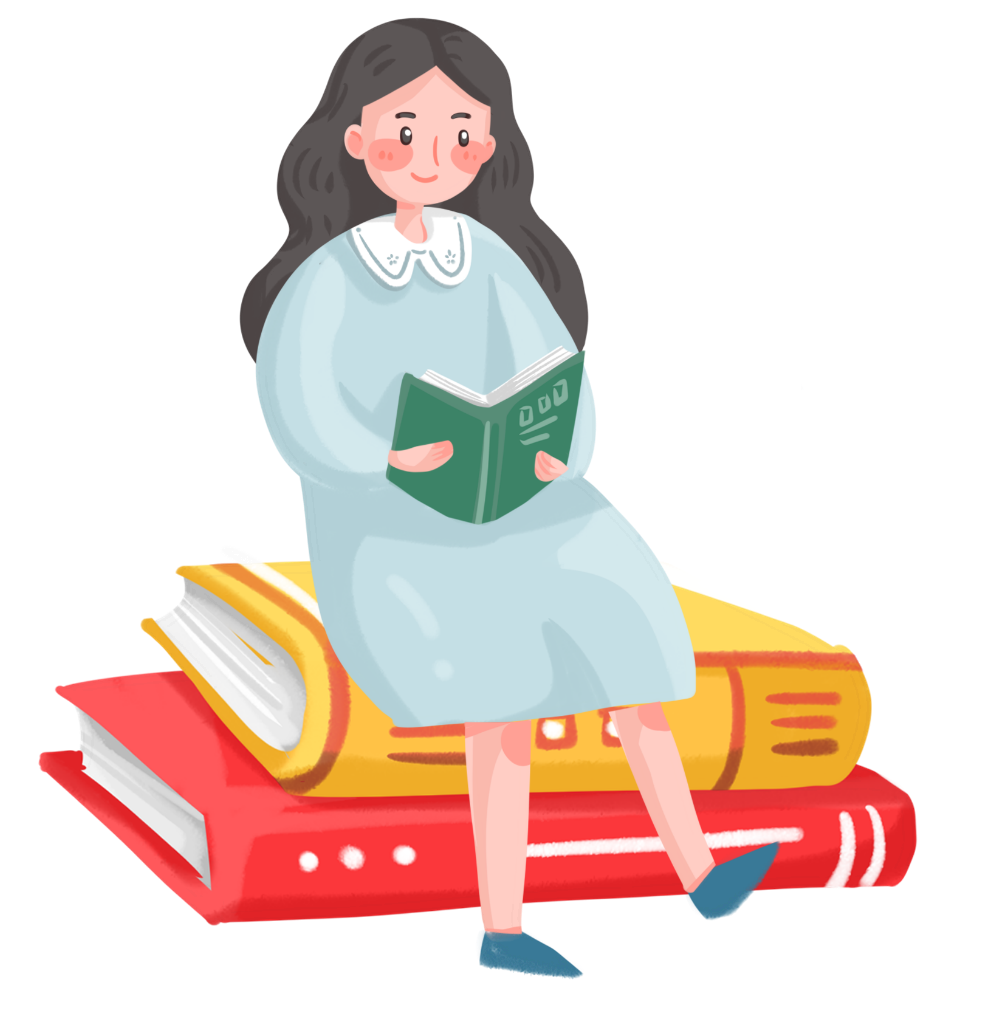 我為甚麼想要許下這個承諾？
是因為我希望成為甚麼樣的人？創造甚麼改變？
這個承諾對我來說有甚麼意義？
達成之後我會快樂嗎？我對得起自己嗎？
現在這個承諾（作法、行為、方法）本身，真的合理、可以被達成嗎？
我會遇到哪些困難？
而我該如何克服？
言必信，行必果。——孔子《論語·子路》
金口玉言
一言九鼎
一言既出，駟馬難追
如果要別人誠信，首先要自己誠信。——莎士比亞
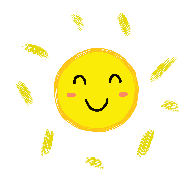 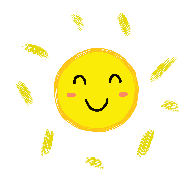 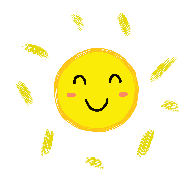 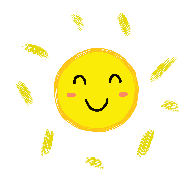 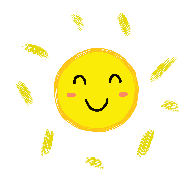 說誠信話、做誠信事的誠信觀念，培養誠信意識，珍視誠信價值，推動誠信教育。我們要像珍愛自己的生命那樣珍愛自己的信譽，讓大家攜起手來吧，將誠信進行到底!
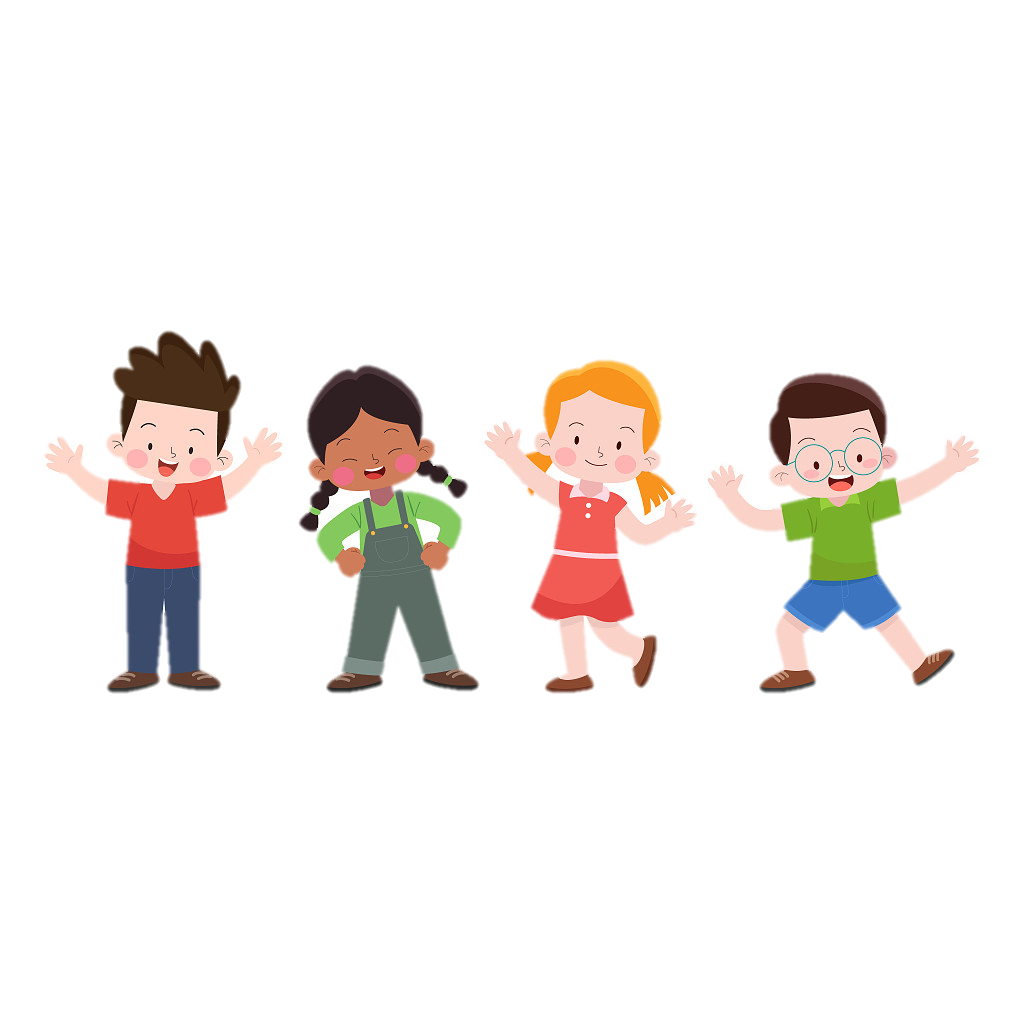